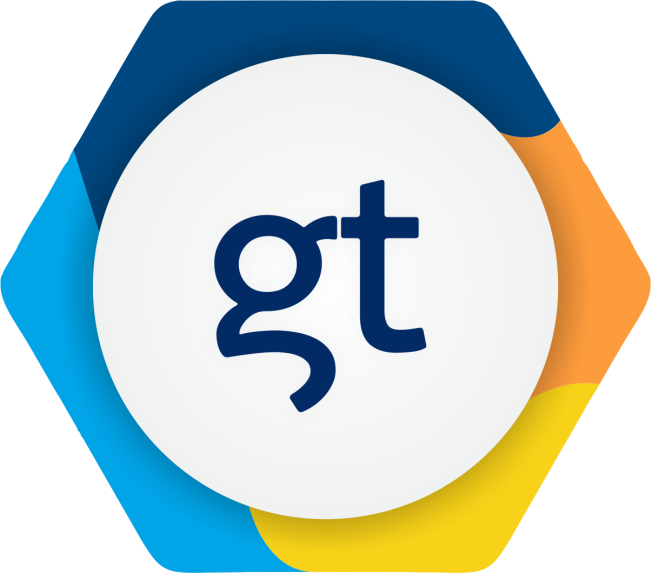 Russian high-speed multichannel digitizers
Бредихин ИванООО «ГАММАТЕК»
Альфа-спектрометр
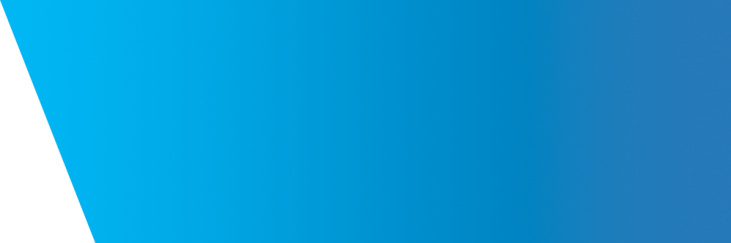 АльфаСпек-2
Модульный дизайн
Образцы: до 50 мм
Площадь детекторов: до 1200 мм2
Расстояние источник-детектор от 4 до 48 мм с шагом 4 мм
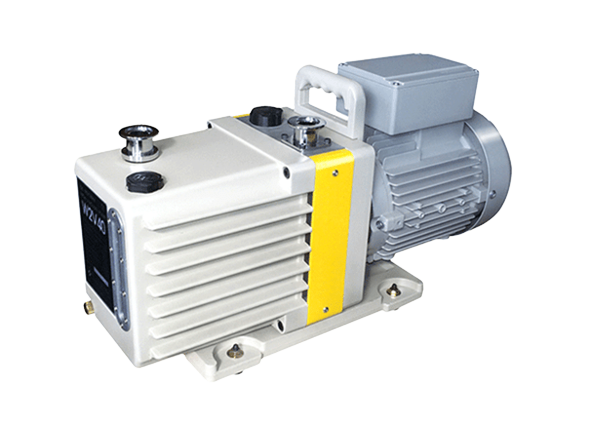 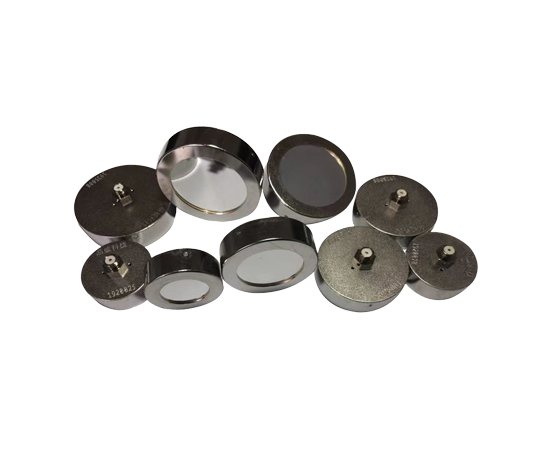 [Speaker Notes: Особенности:
Полностью готовая система
Модульность с возможностью масштабирования
Встроенный МКА
Управление системой под руководством ПО AlphaHero
Подходит для образцов до 50 мм
Площадь детекторов до 1200 мм2
Расстояние источник-детектор от 4 до 48 мм с шагом 4 мм]
Детекторы
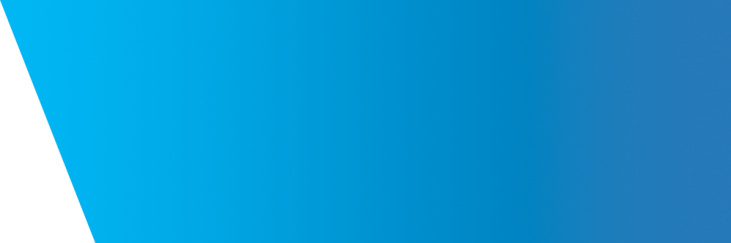 Гамма-спектрометрия
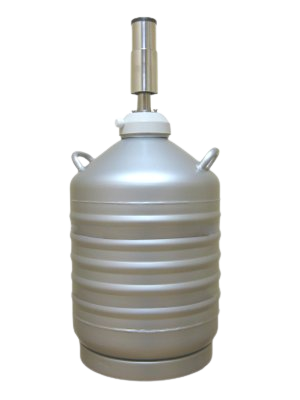 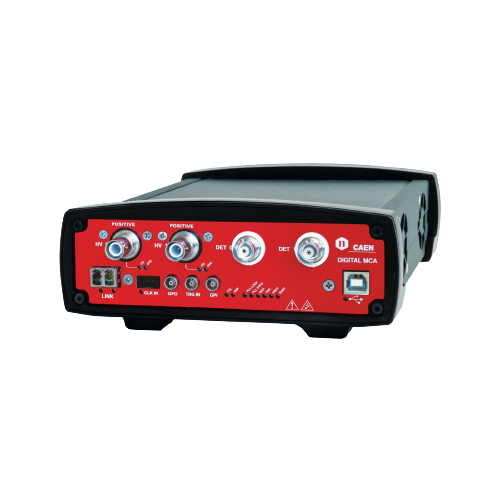 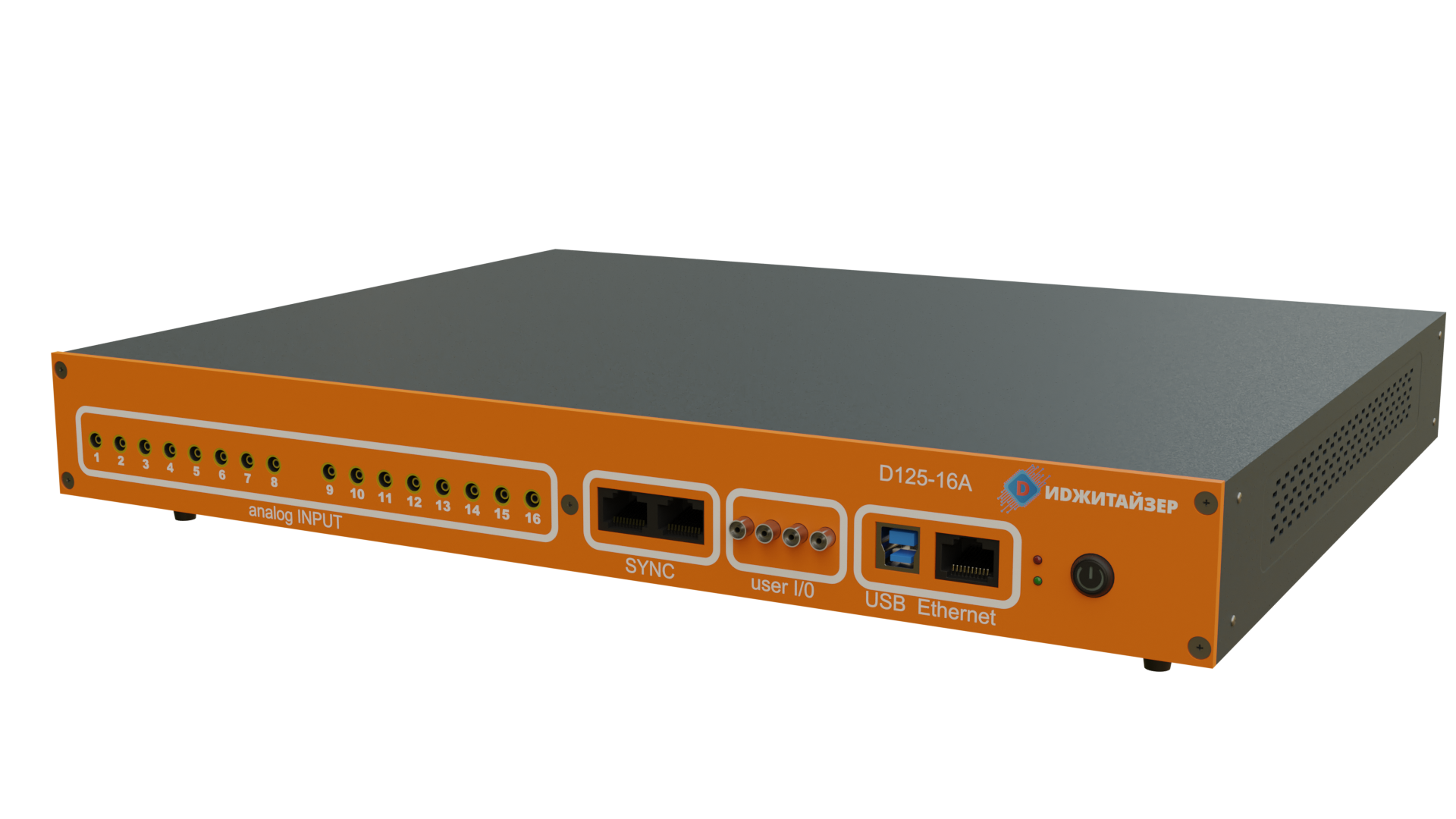 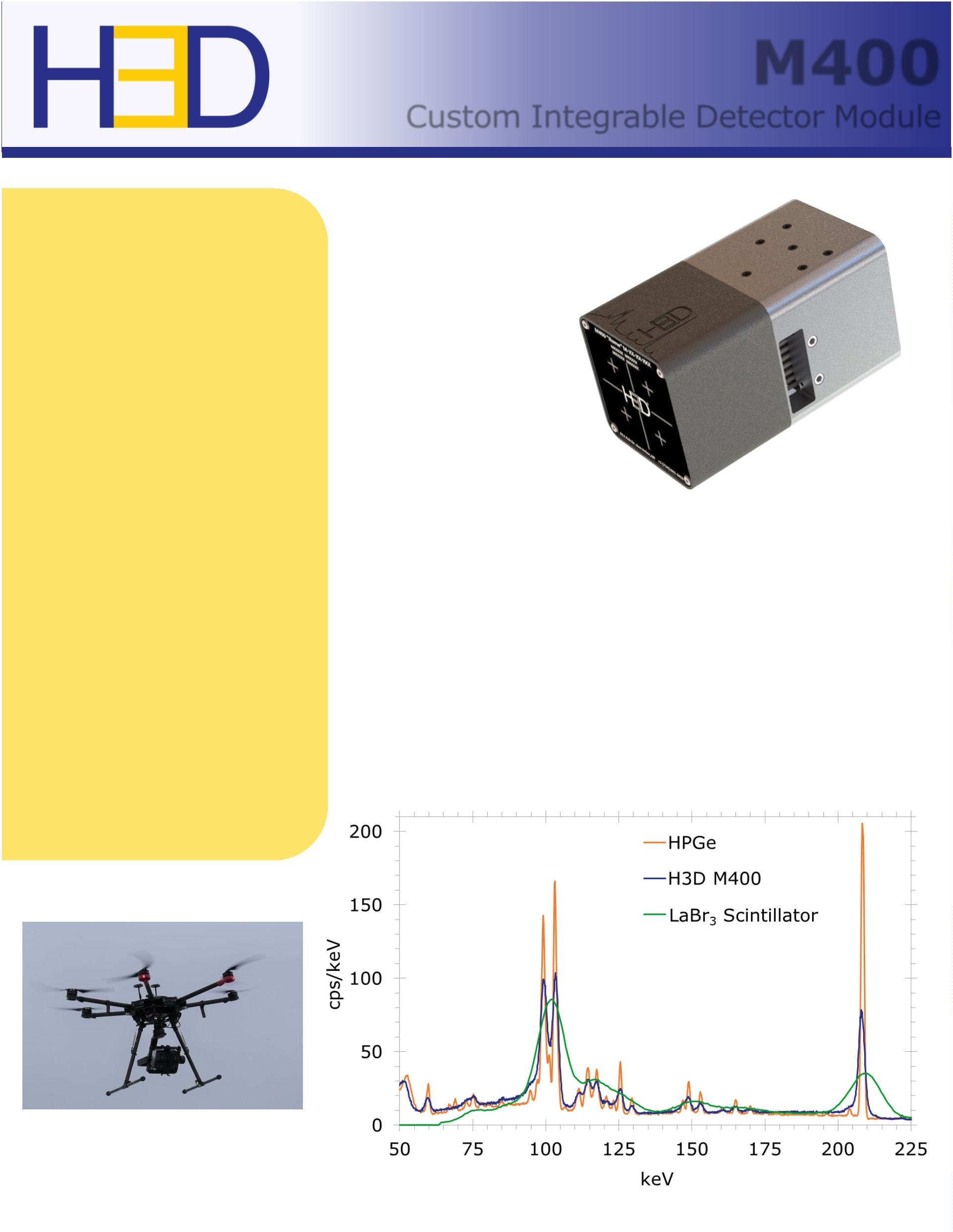 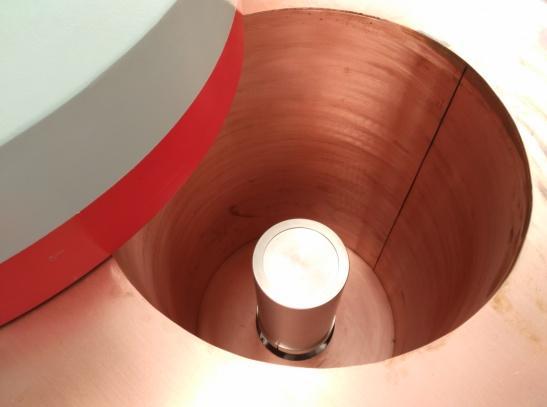 МКА GT-01
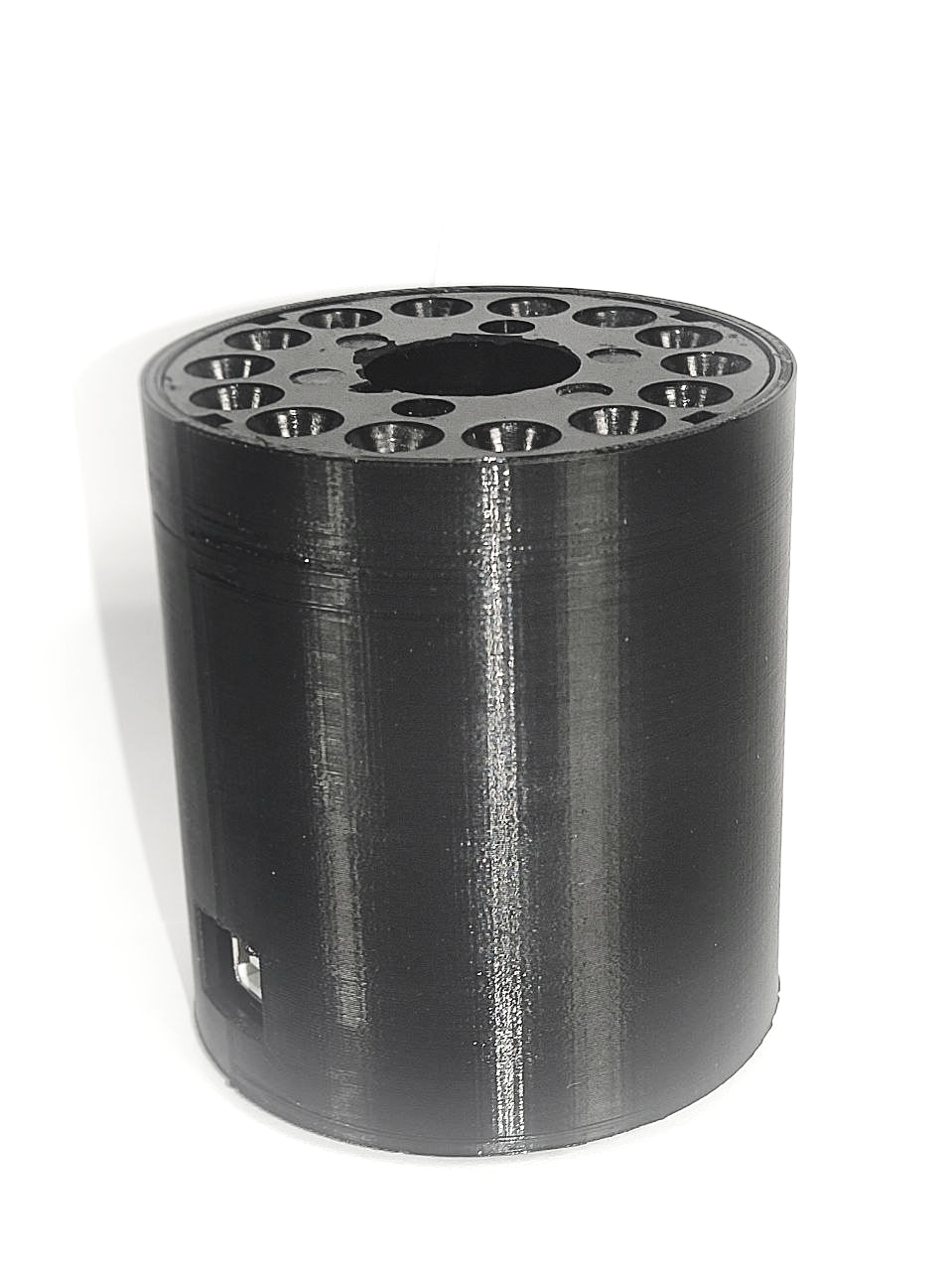 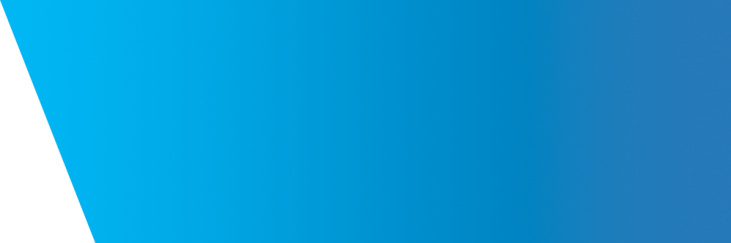 Гамма-спектрометрия
20 МГц, 12 бит
7,2 МГц, 16 бит
PHA, Пользовательскиепрошивки
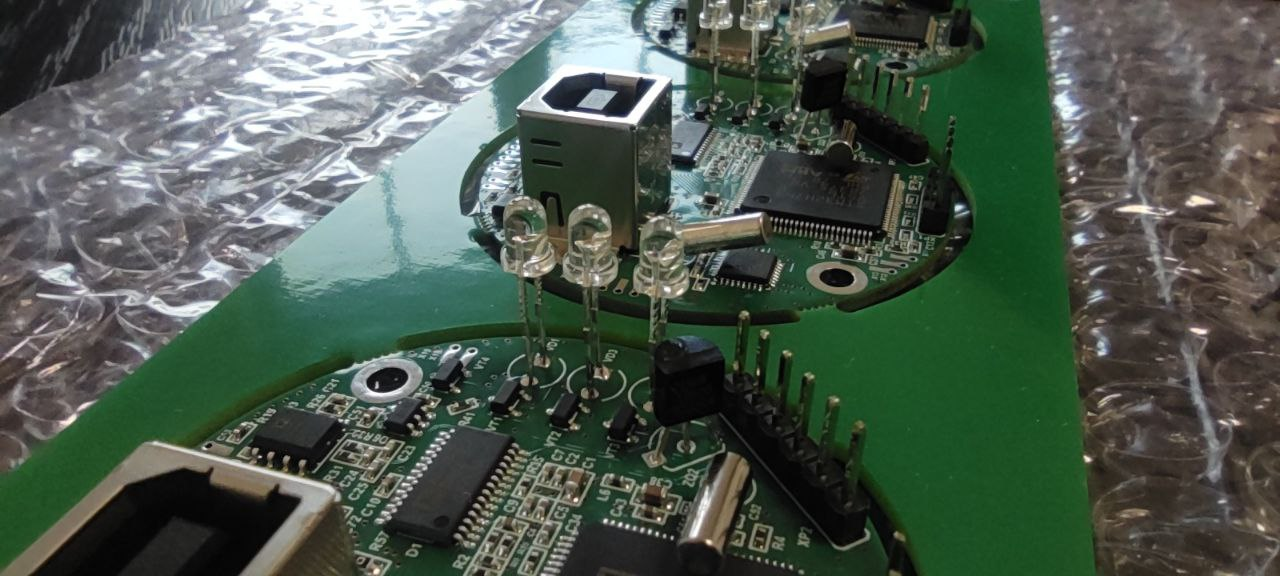 Размеры и вес: Ø60 х 67 мм, 300 г
[Speaker Notes: Слайд 4
Представлена линейка диджитайзеров
Основные параметр – частота оцифровки сигналов
Широкое применение]
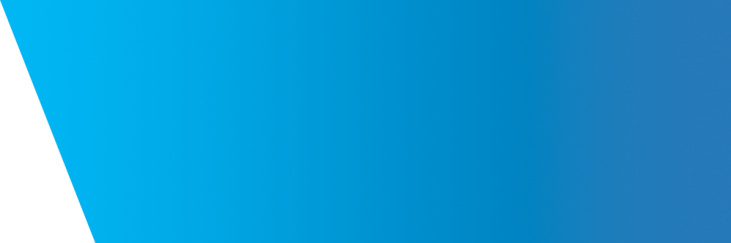 ПАК-ИИ
ПАК для поиска и идентификации гамма-излучающих нуклидов на основе машинного обучения
Полевой прибор:Изготовление ПАК-ИИ и тестирование его работы на полигонах
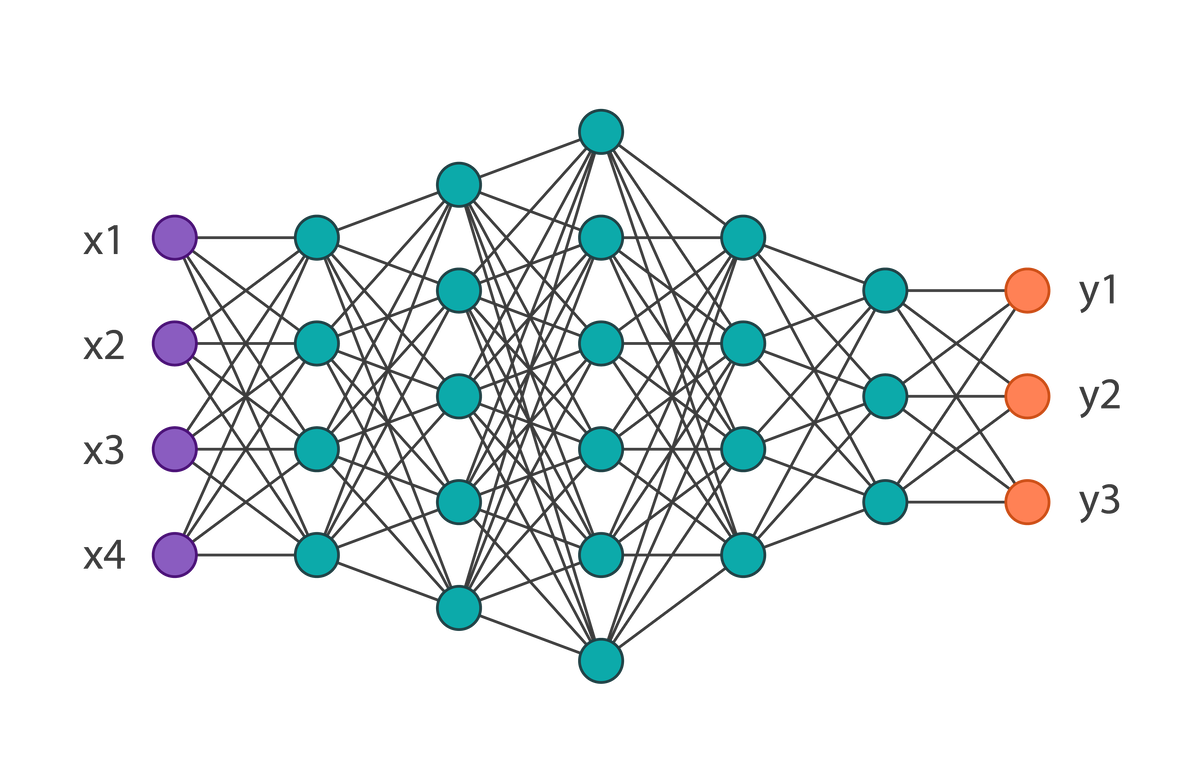 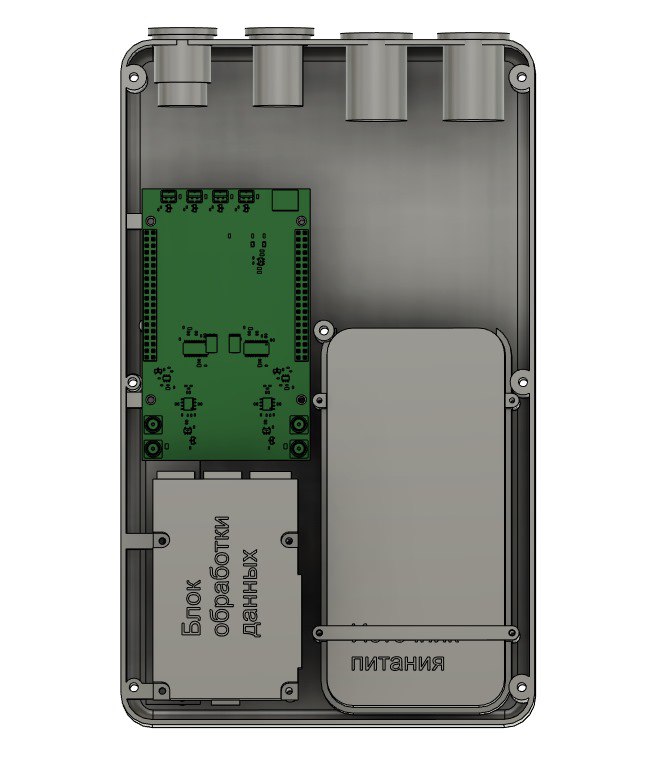 НУКЛИДЫ
СПЕКТР
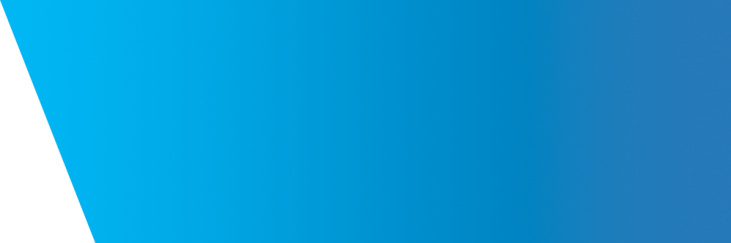 ПАК-ИИ
Сравнение с классическими алгоритмами идентификации:
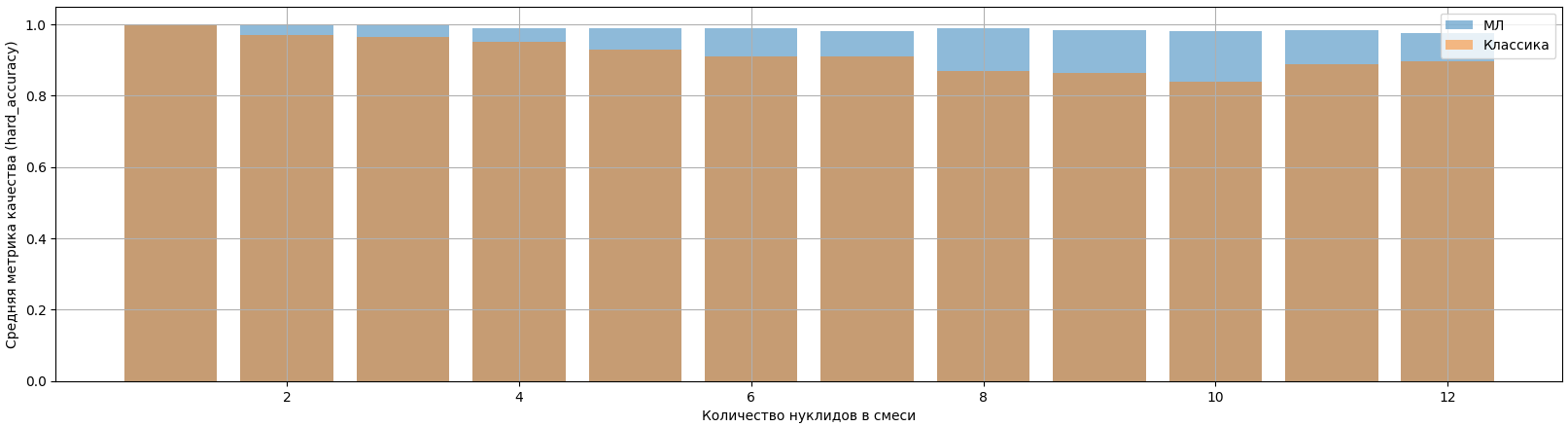 100%
90%
80%
1       2      3      4      5      6      7      8      9     10    11    12
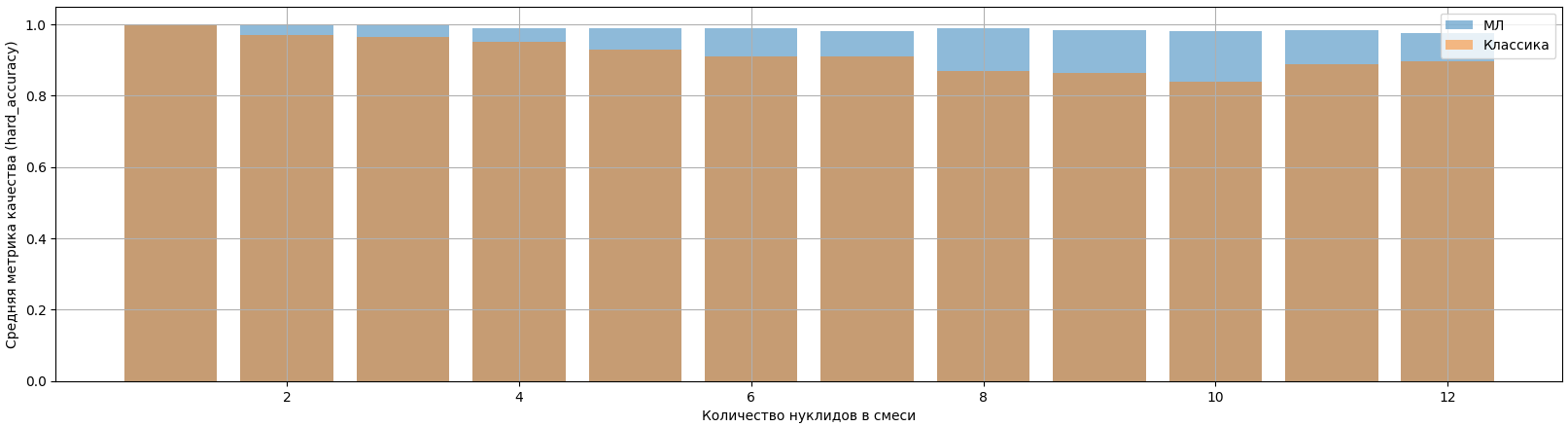 Библиотека всего из 12 нуклидов,На больших библиотеках разница выше.
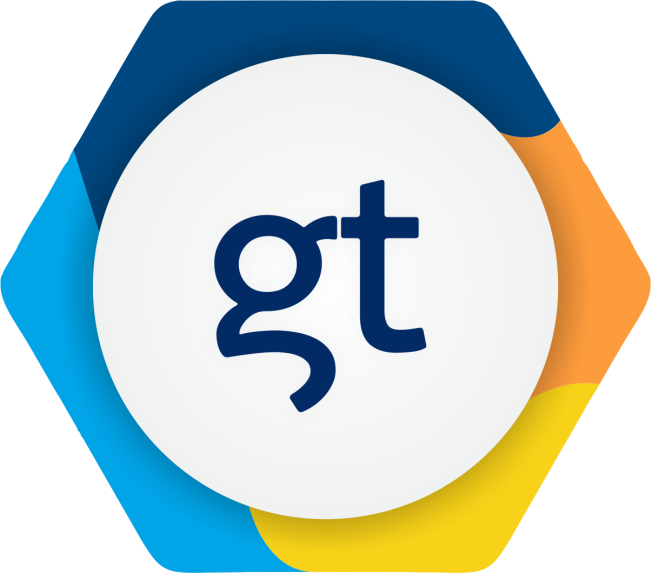 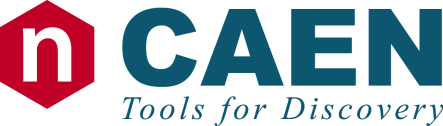 ДИСТРИБЬЮТОР
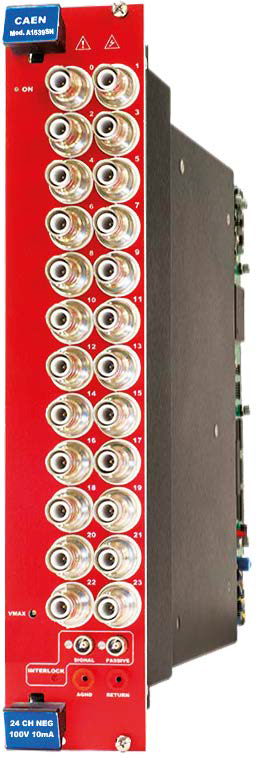 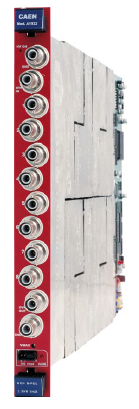 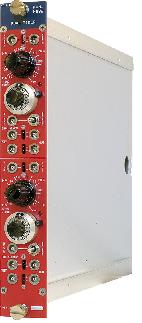 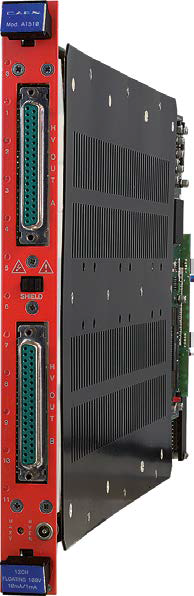 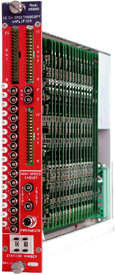 Источники питания
Предусилители/усилители
Крейты
Дискриминаторы
…
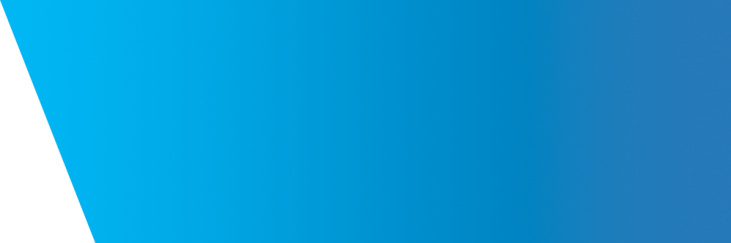 Приборы 2-го назначения
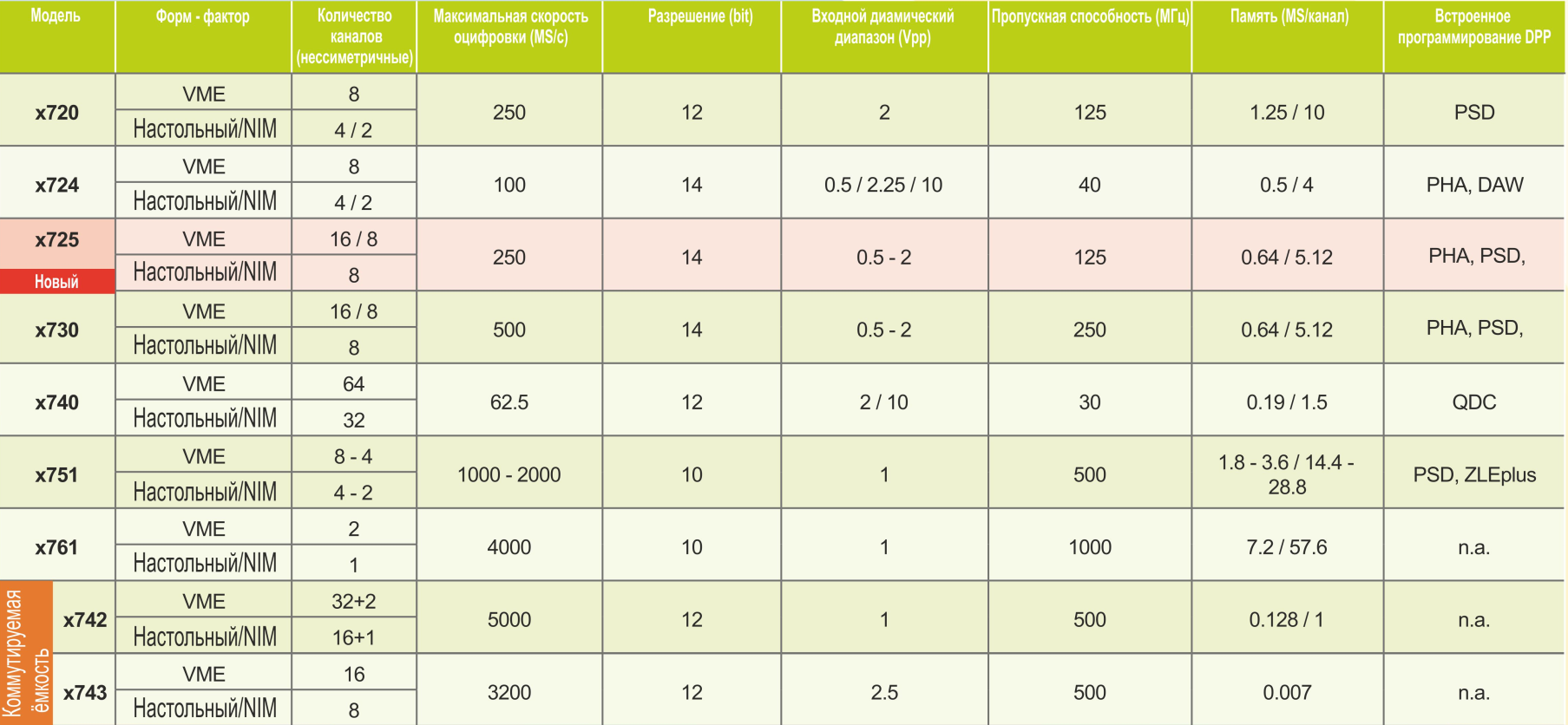 Санкции в 2022 - 2024 годах…
DPP-PHA Анализ высоты импульса для спектрометрии гамма-излучений
DPP-PSD Разделение по форме импульса для распознавания гамма-/нейтронного излучений
DPP-ZLE Кодировка нулевой линии для вычитания нулей
DPP-DAW Динамическое окно сбора данных для эффективного и независимого управления каналами
DPP-QDC Многоканальное аналого-цифровое преобразование для интеграции заряда в высокоплотностных системах
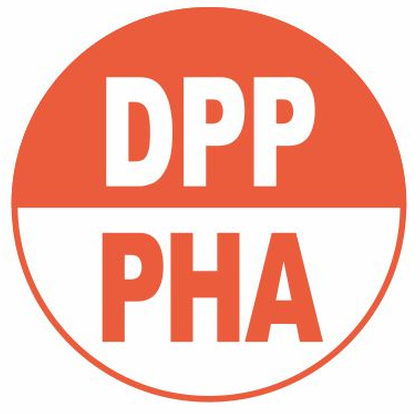 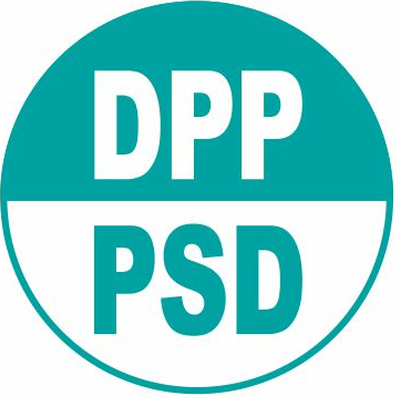 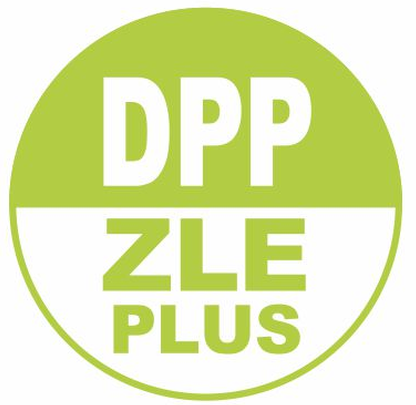 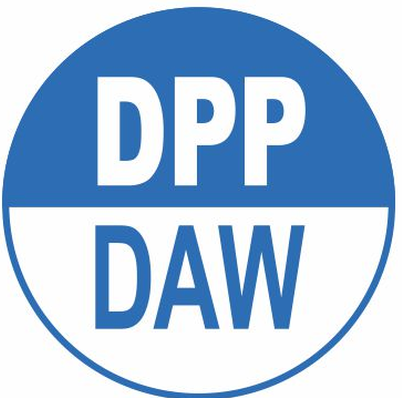 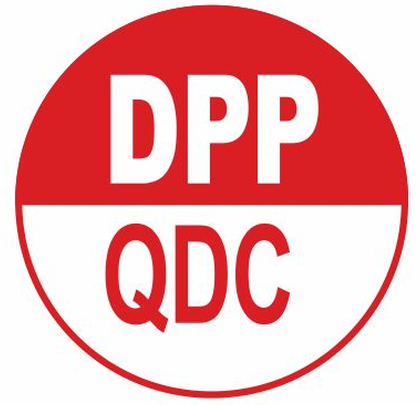 [Speaker Notes: Диджитайзеры и электроника CAEN обеспечивает полностью цифровую замену большинства традиционных модулей, таких как многоканальные и одноканальные анализаторы, зарядо-цифровые преобразователи, временно-цифровые преобразователи, дискриминаторы и т.д.
CAEN предлагает полное семейство цифровых преобразователей с различной частотой выборки, разрешением, количеством каналов, форм-фактором, объемом памяти и другими параметрами, которые гибко настраиваются для решения поставленной задачи. Цифровой подход предлагает превосходную гибкость, стабильность и воспроизводимость, возможность перепрограммировать и адаптировать алгоритмы для приложения, способность
сохранять информацию о сигнале по всей цепочке сбора данных, и превосходные коррекции колебаний базовой линии, режекции наложений и т. д.
Одновременно CAEN также разработал специализированный алгоритм обработки цифровых импульсов, чтобы позволить пользователю извлекать конкретную информацию, такую ​​как энергия, точное время и т.д.]
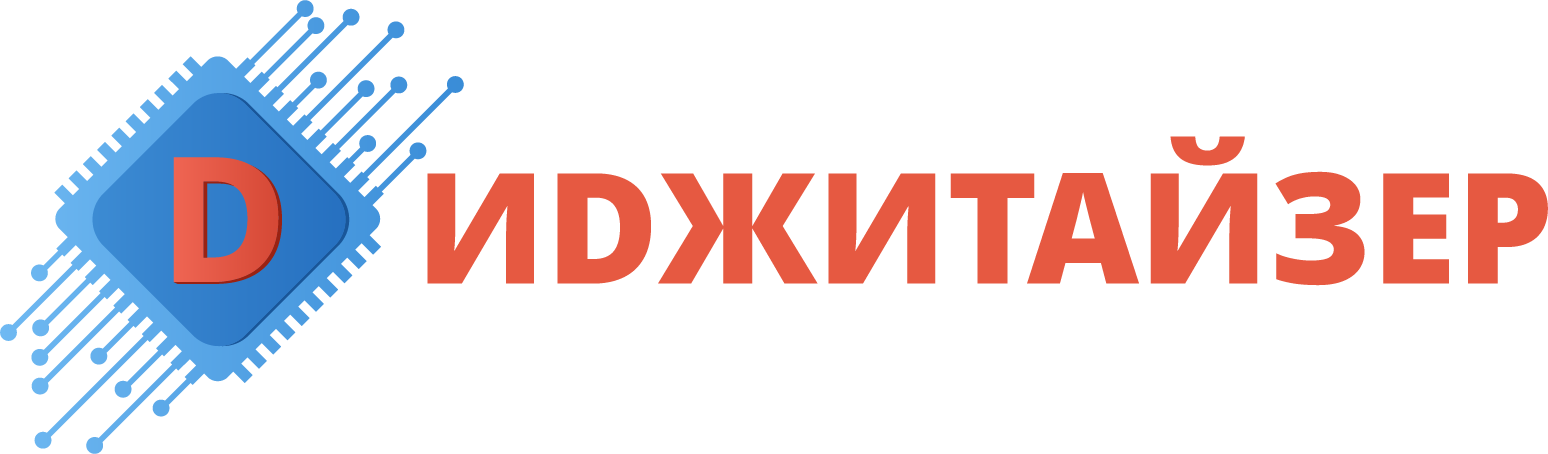 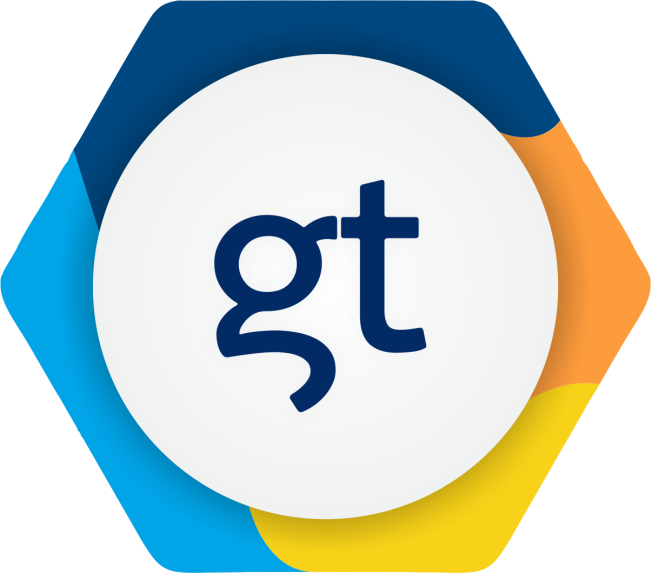 ДИСТРИБЬЮТОР
Российская регистрирующая и придетекторная электроника:  сбор, оцифровка и обработка данных
Мотивация
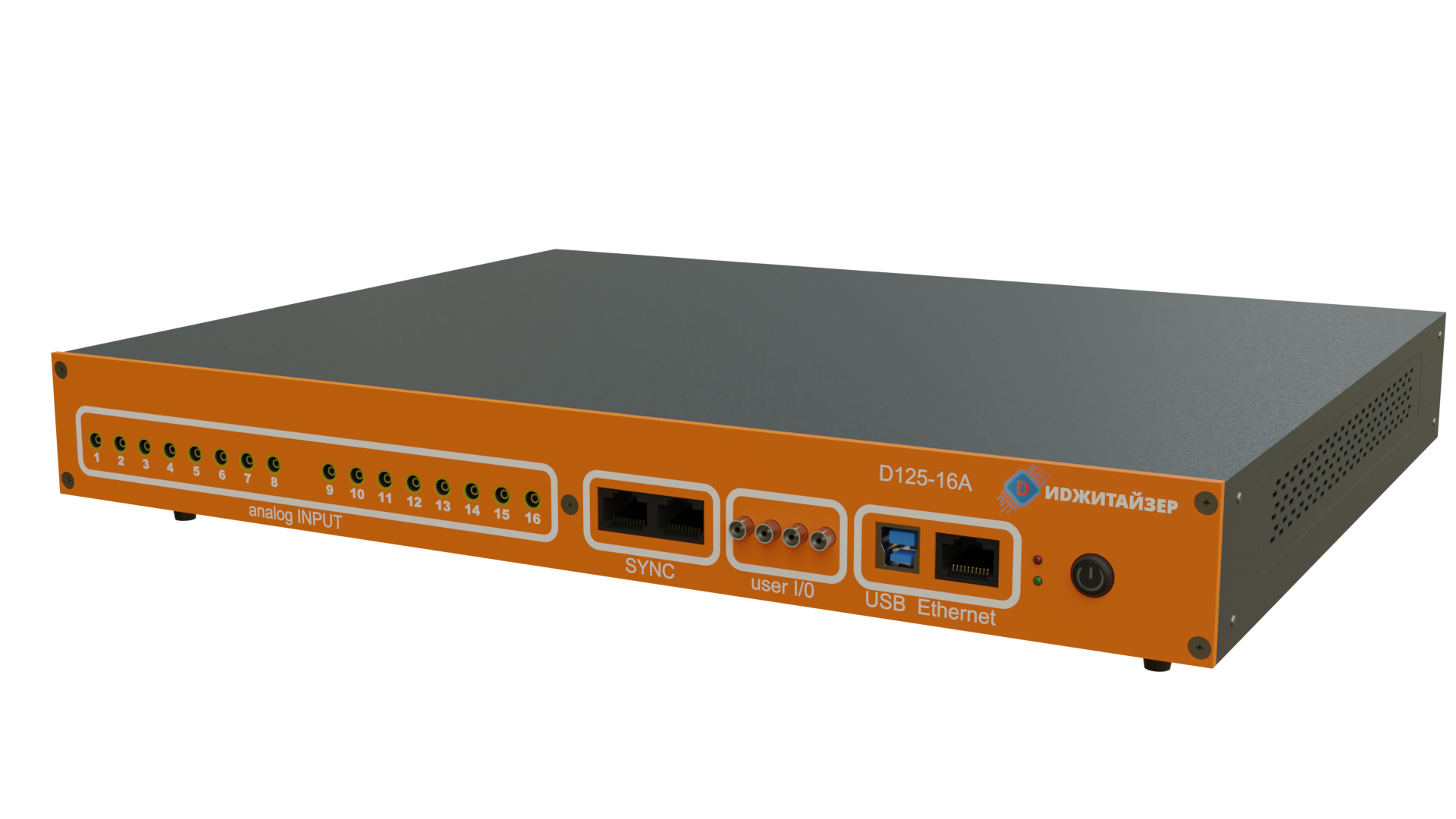 Изначальные задачи:
Полностью российская разработка
Российское производство
Потоковая обработка данных на ПЛИС
Различные прошивки обработки данных
Интеграрация в существующие установки
[Speaker Notes: Слайд 2
Ключевые особенности оцифровщиков от ООО «Диджитайзер»]
Что такое диджитайзер?
Измерительная установка
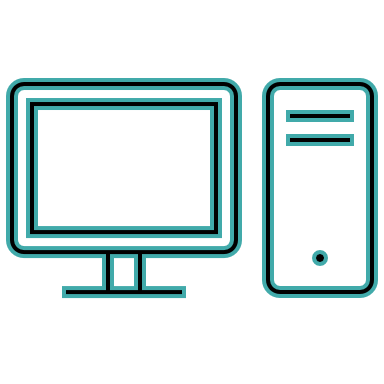 Диджитайзер
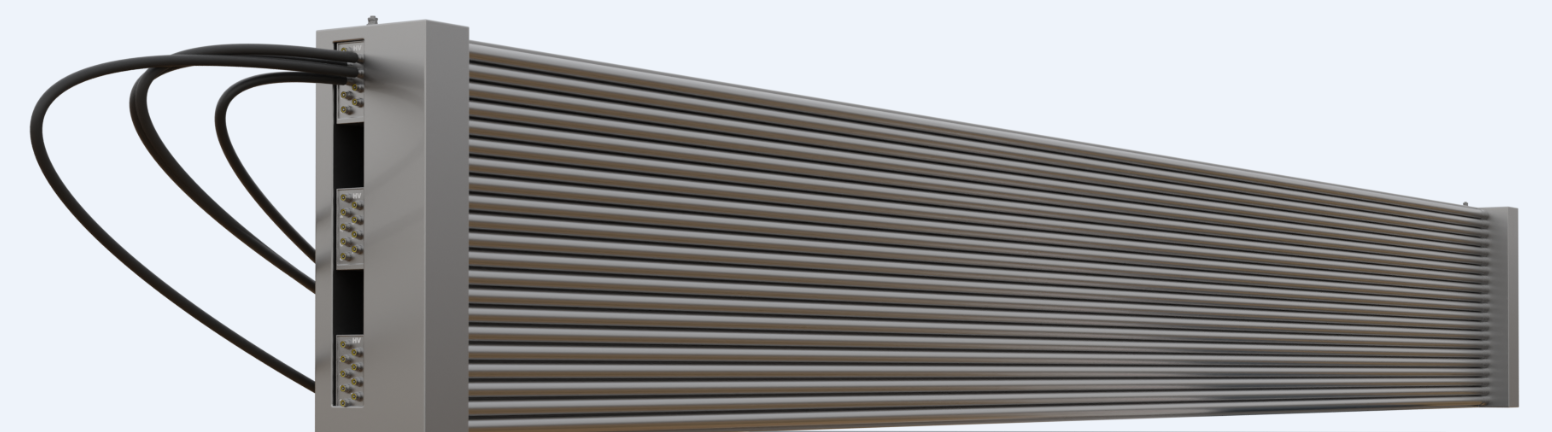 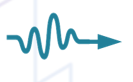 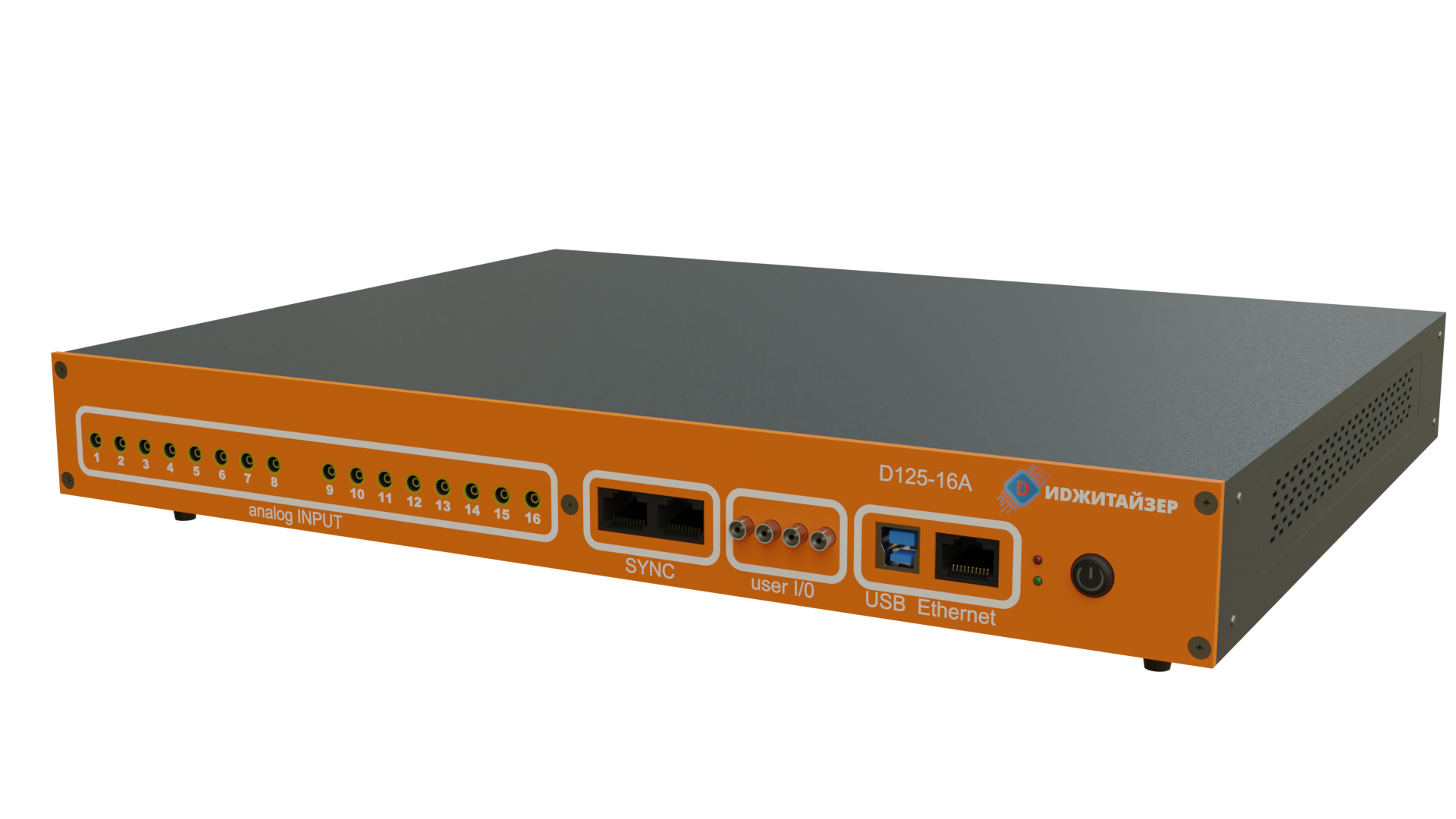 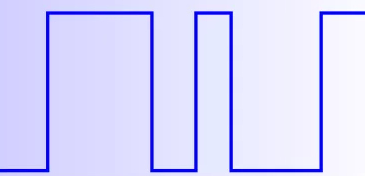 Анализатор формы импульсов.
Состояние рынка приборов
Состояние рынка приборов
Состояние рынка приборов
Диджитайзер D125-16
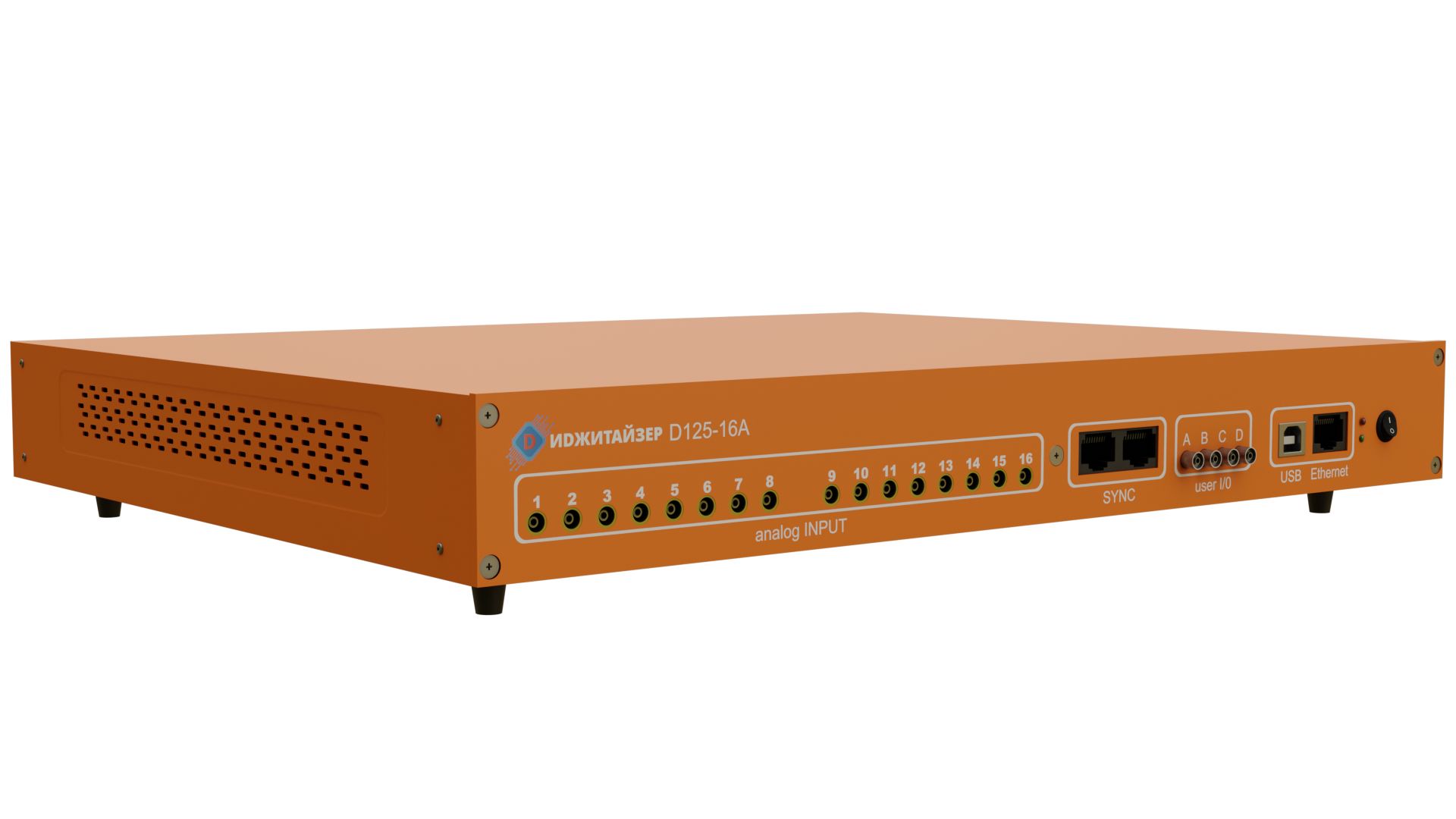 D125-16
Кол-во каналов: 16
Разрешение: 14 бит
Частота дискретизации: 125 МВыб/сек.
[Speaker Notes: Слайд 3
- Базовый функционал на борту]
Диджитайзер D125-16
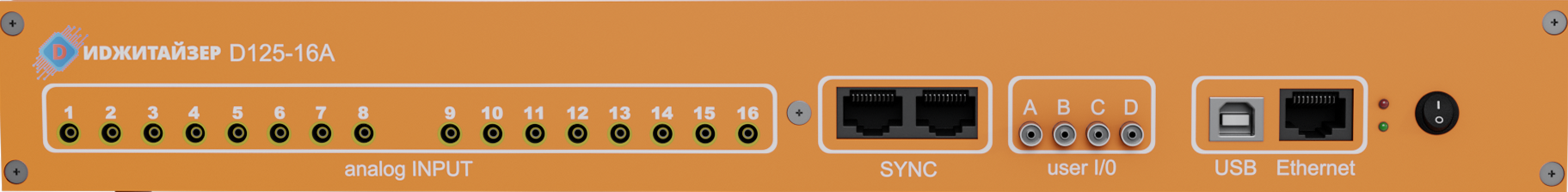 16 каналов MCX
Загрузка прошивкиПередача оцифрованных данных  (1 Гб/с)
Синхронизация диджитайзеров между собой по принципу ведущий-ведомый
Цифровые входы/выходы:  триггер, старт, задержка
[Speaker Notes: Слайд 3
- Базовый функционал на борту]
Основные функции
Ключевые особенности:
Потоковая обработка данных на ПЛИС
Различные прошивки обработки данных
Триггерная логика
Поддержка пользовательских сценариев 
Многоплатная синхронизация
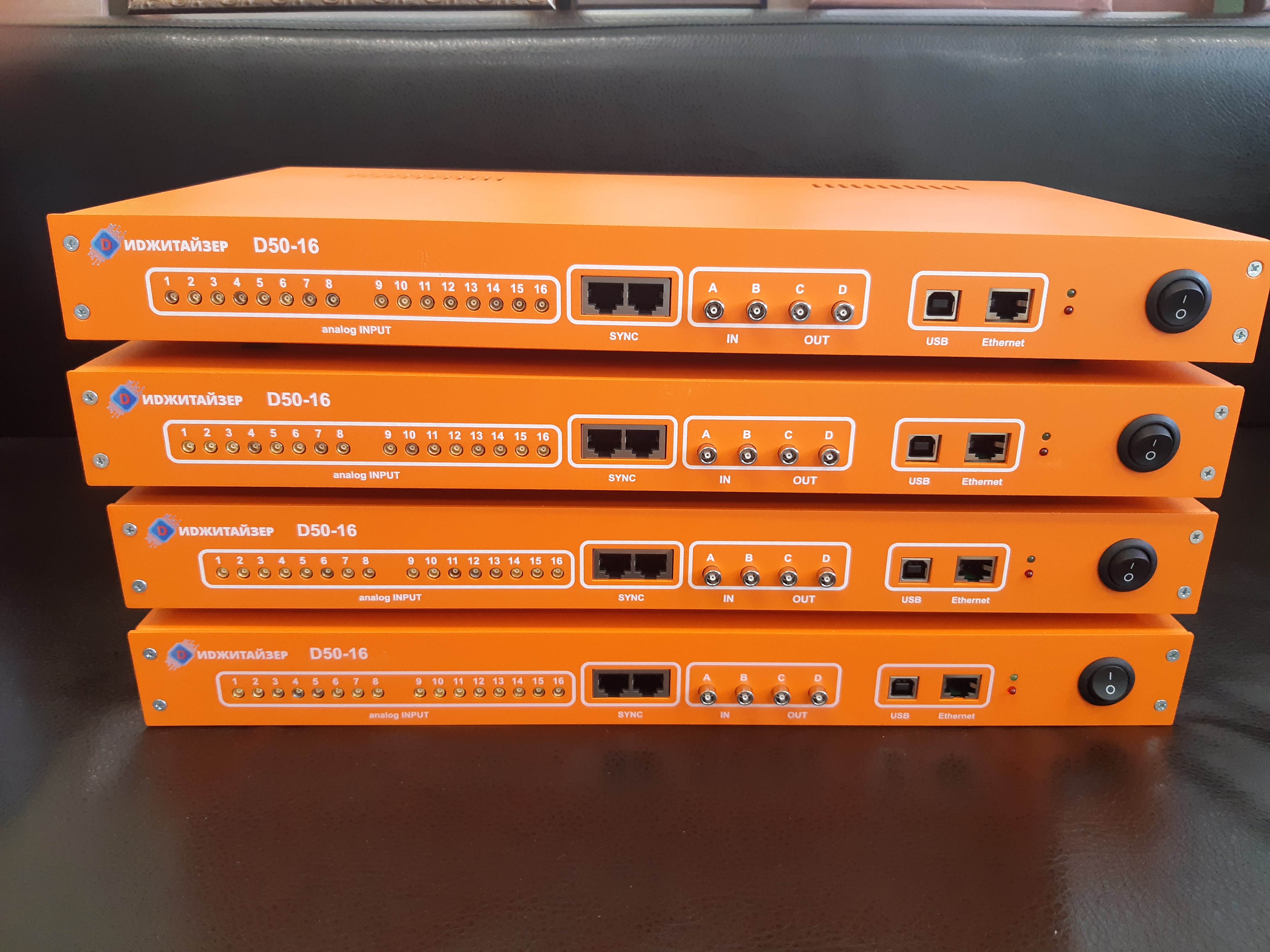 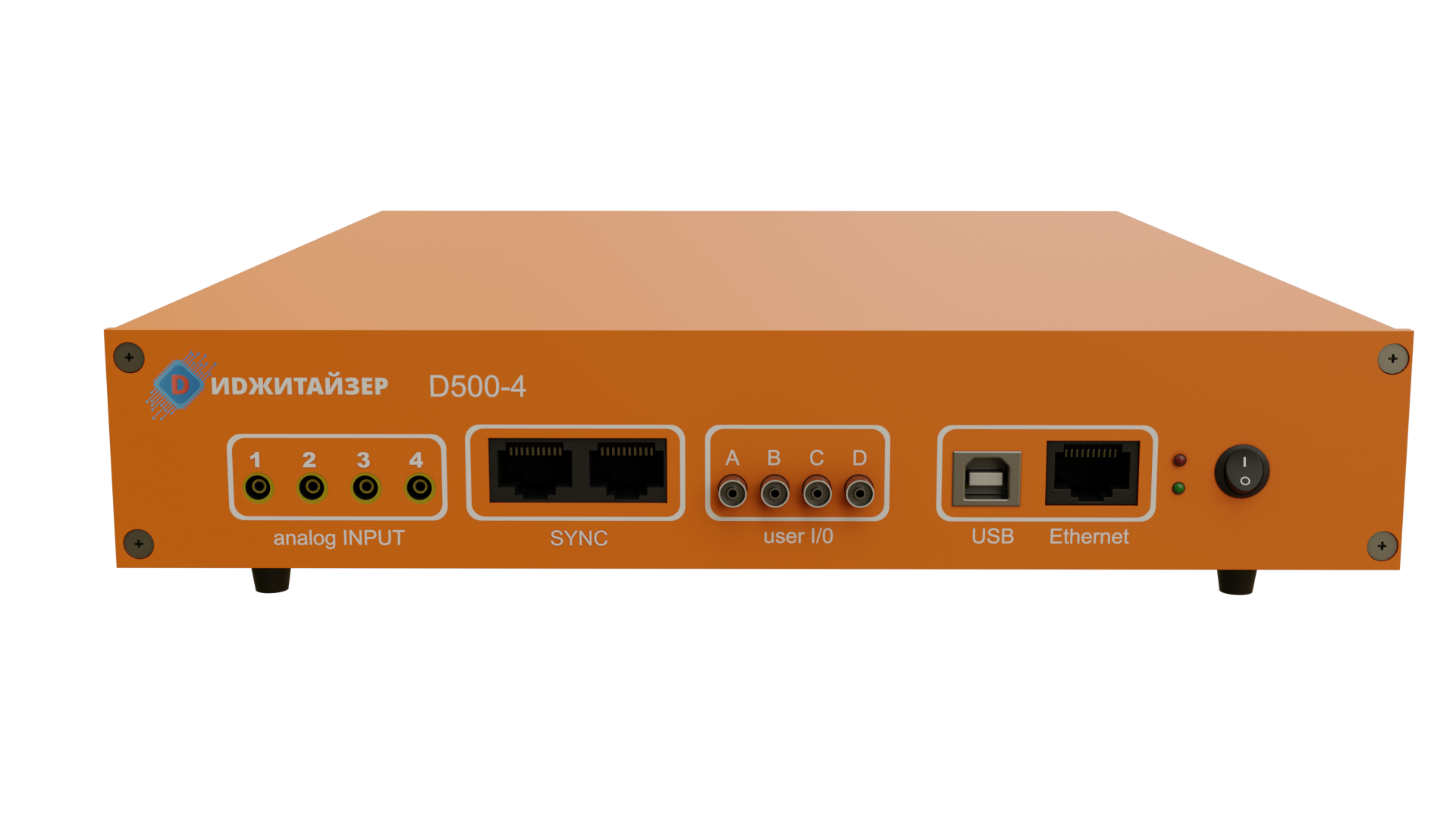 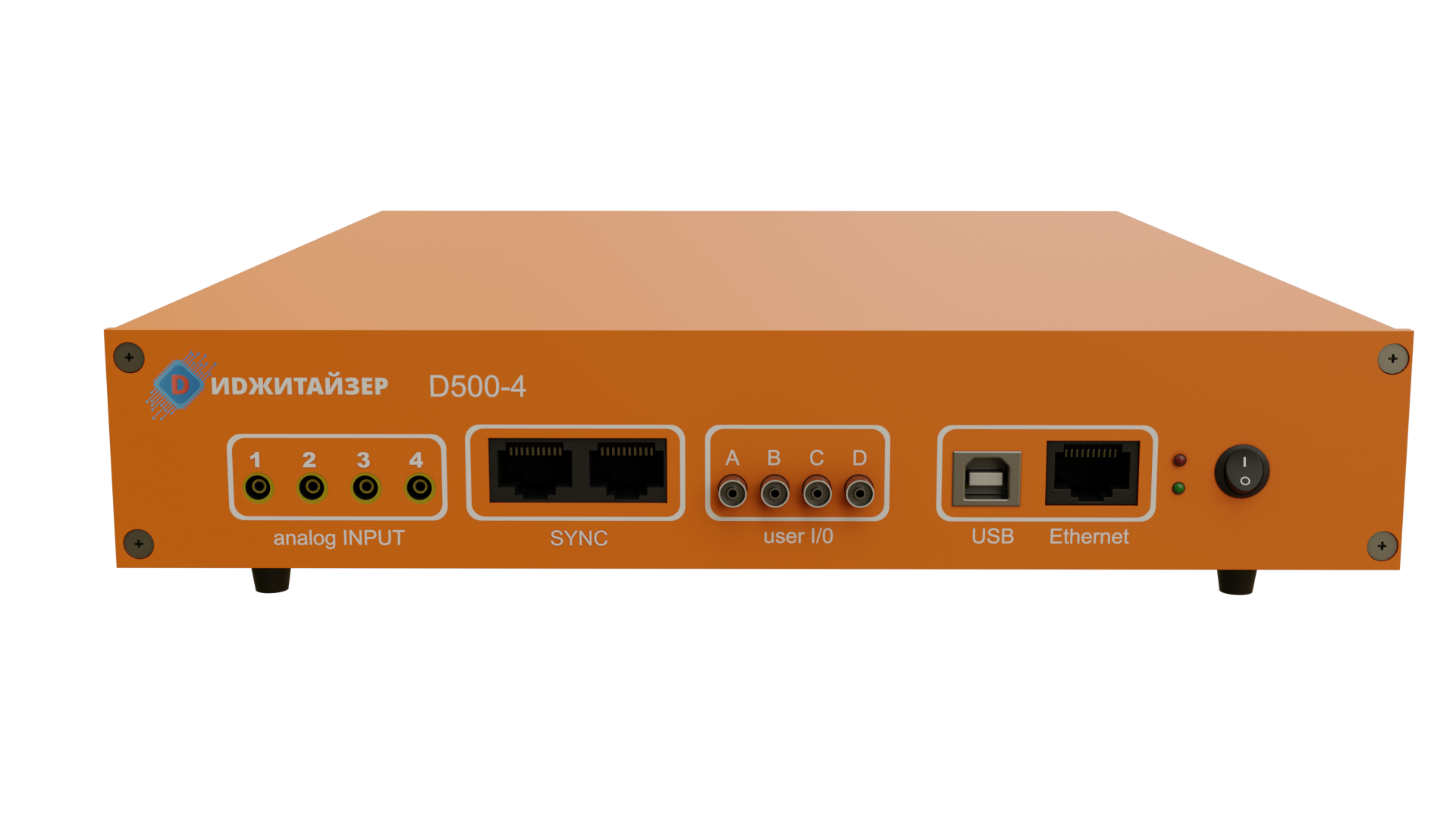 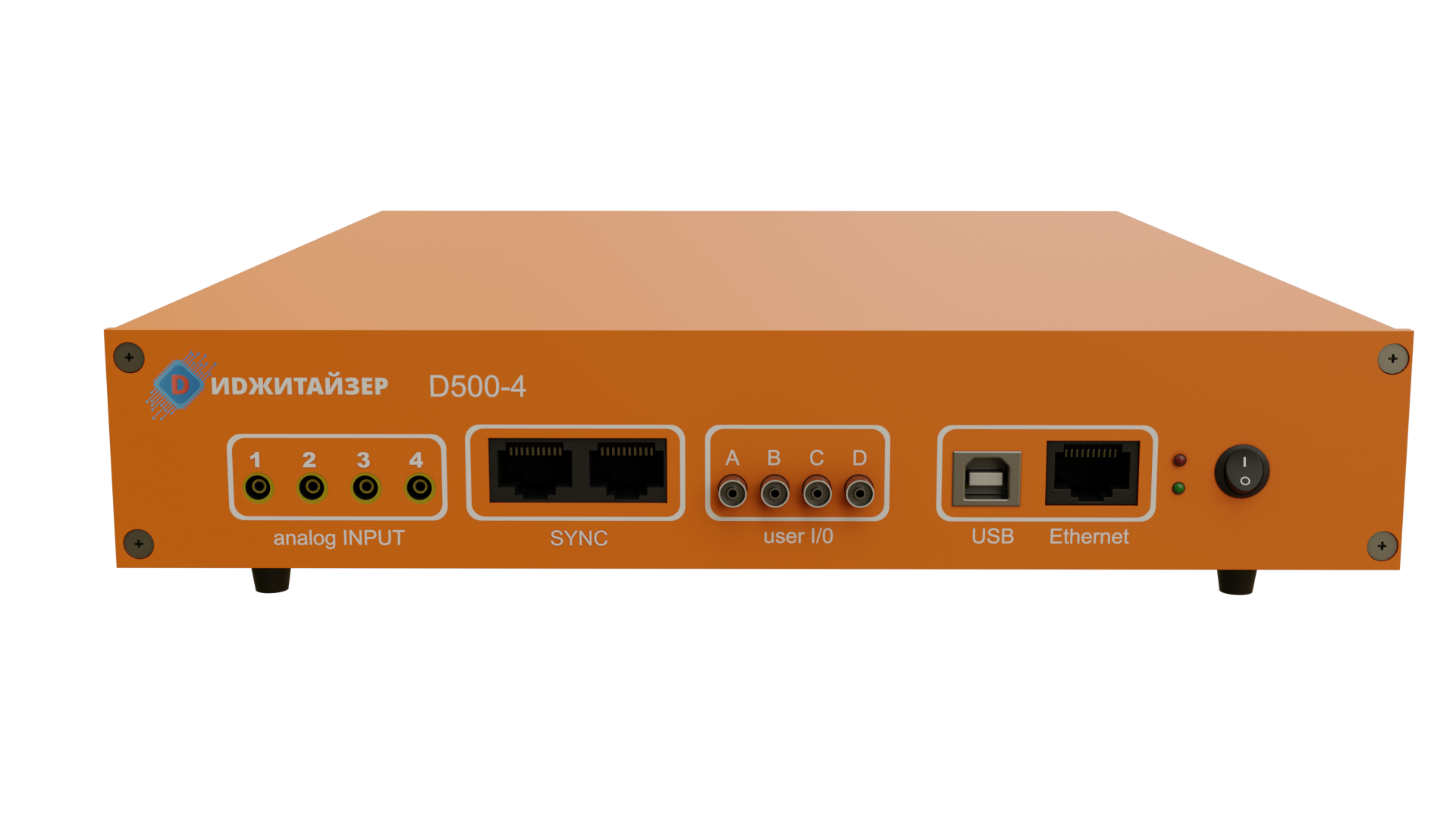 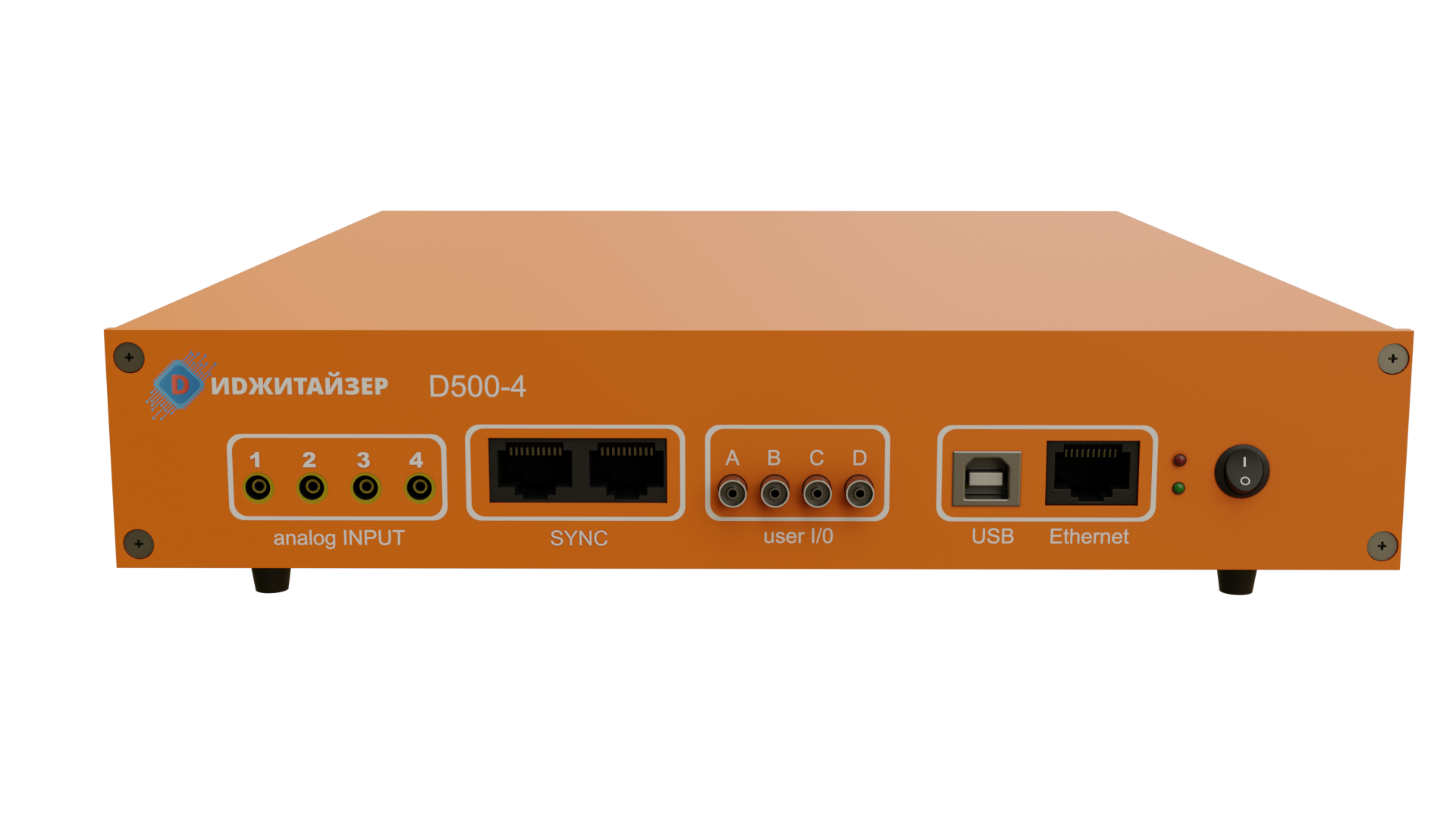 SLAVE
48 ch.
SLAVE
64 ch.
SLAVE
…. ch.
SLAVE
32 ch.
MASTER
16 ch.
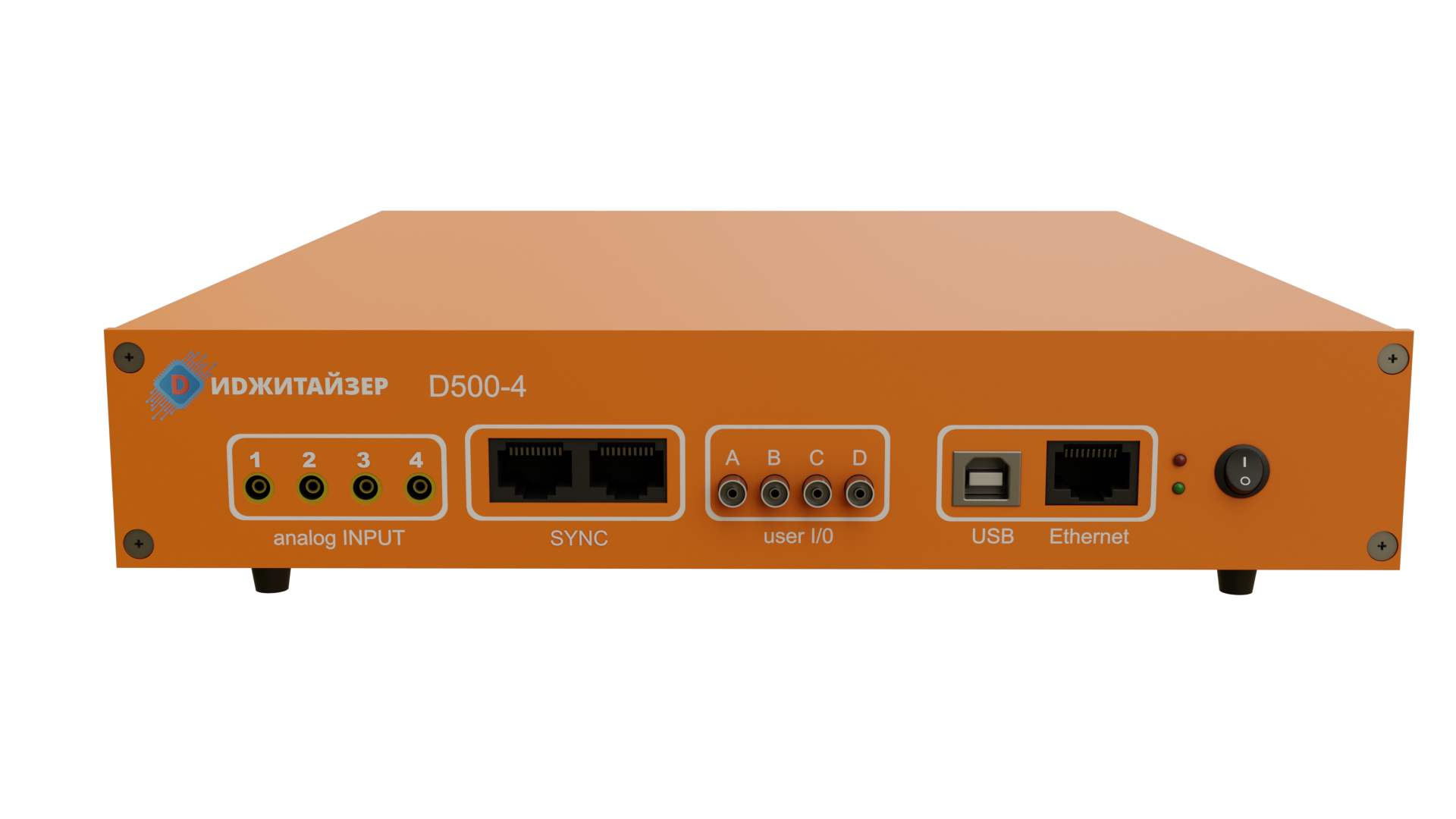 [Speaker Notes: Слайд 2
Ключевые особенности оцифровщиков от ООО «Диджитайзер»]
Диджитайзер D500
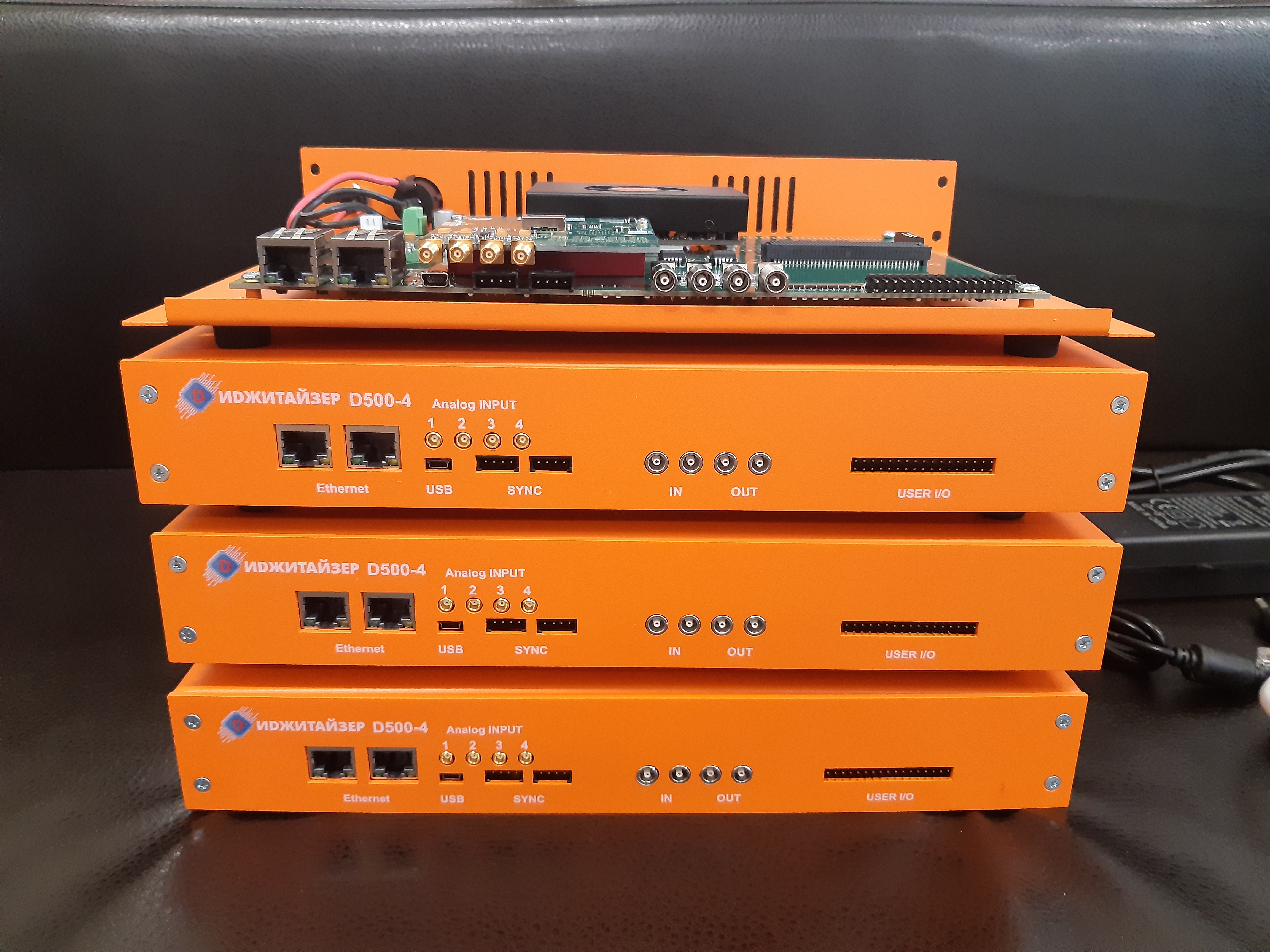 D500
[Speaker Notes: Слайд 3
- Базовый функционал на борту]
Диджитайзер D500
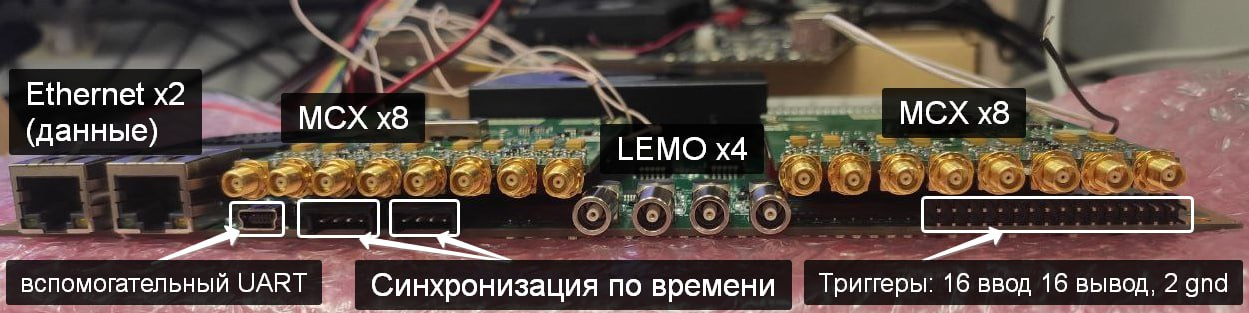 D500
Кол-во каналов: 2 – 4 – 8 - 16
Разрешение: 14 бит / 16 бит
Частота дискретизации: 500 МВыб/сек.
Настольное исполнение/VME
[Speaker Notes: Слайд 3
- Базовый функционал на борту]
Прошивки
Основные «прошивки» предоставляемые пользователям:
Анализ высот импульсов (PHA)
Разделение по форме импульса (PSD) 
Запись волновых форм (Wawe)

«Пользовательские прошивки» / частные решения
Алгоритмы обработки импульсов
Анализ высот импульсов (PHA)
Трапециевидный фильтр
Метка времени  CR-RC2
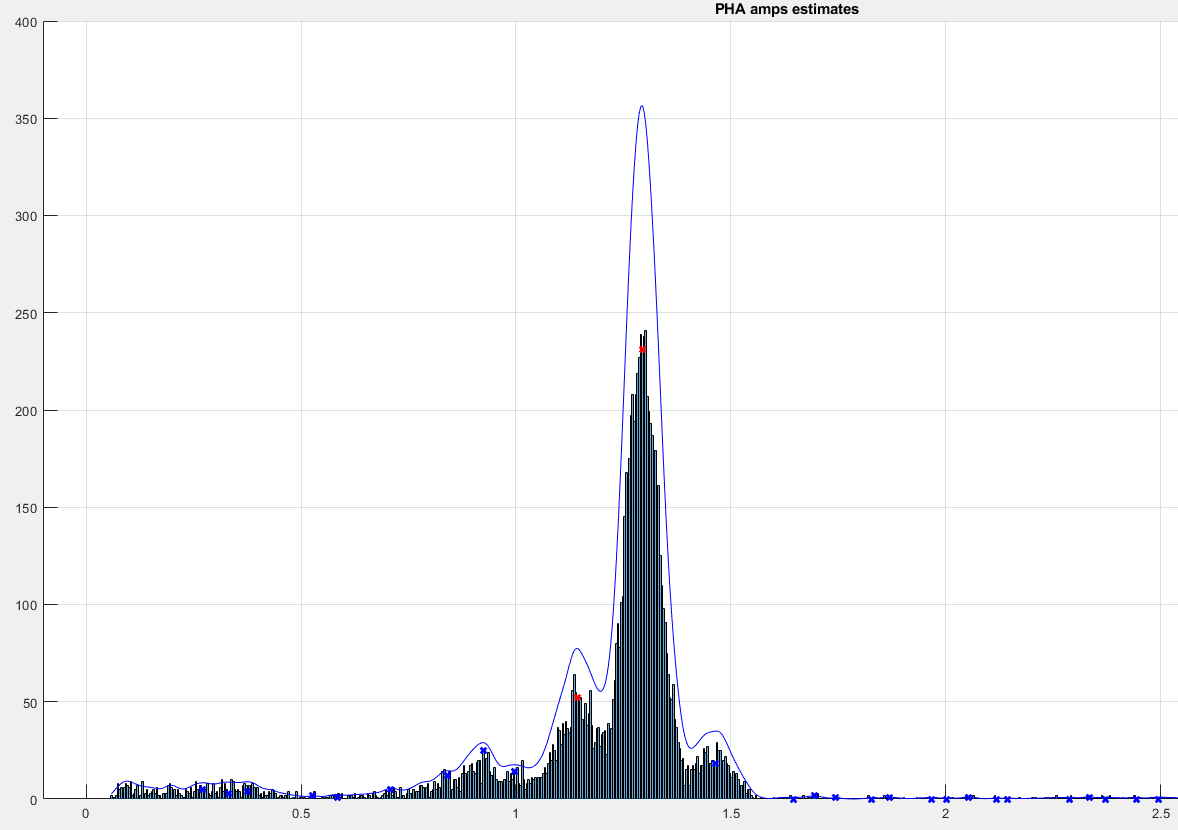 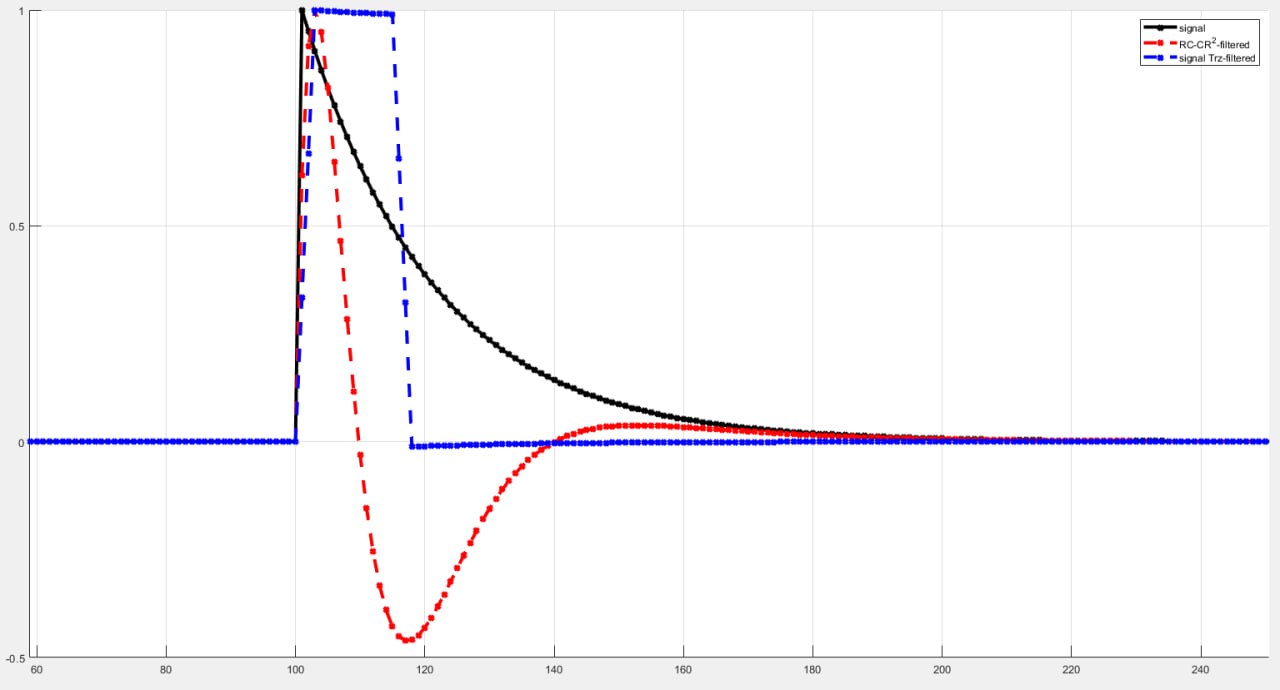 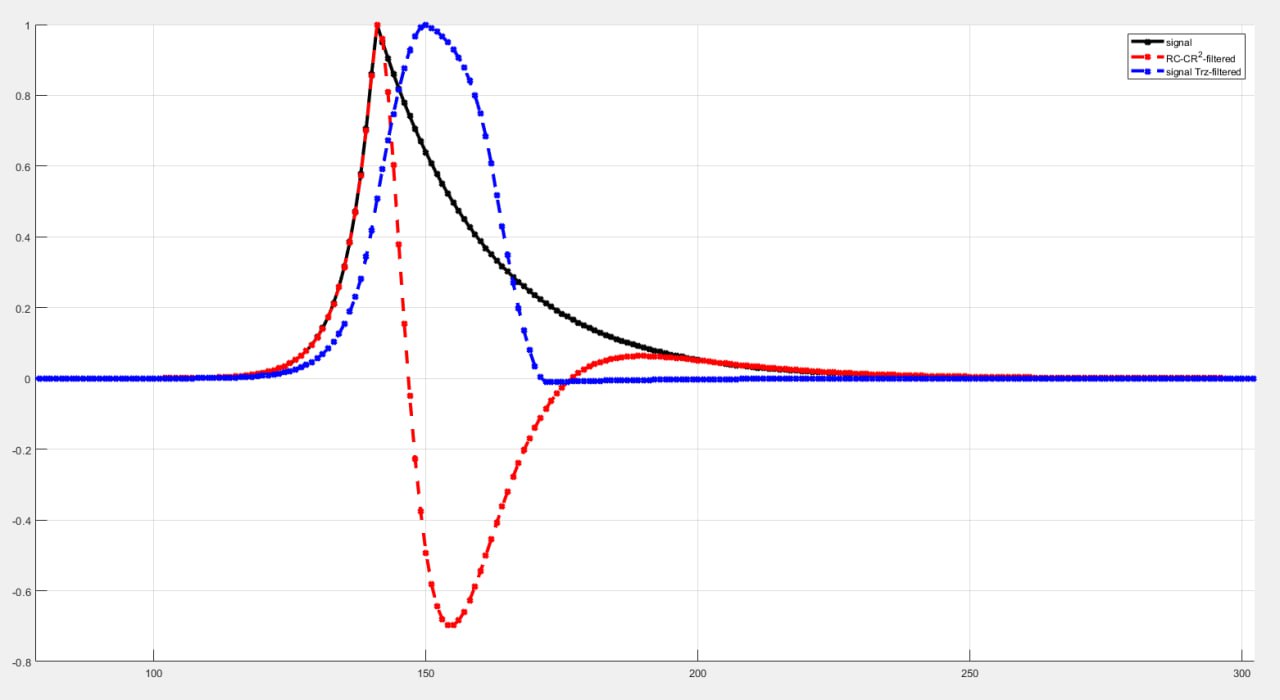 Оптимизация параметров фильтра
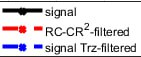 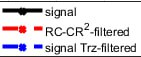 [Speaker Notes: Слайд 6
Наши прошивки на ПЛИС
Преимущество прошивок]
Алгоритмы обработки импульсов
Разделение по форме импульса (PSD)
PSD = (Slong - Sshort) / Slong
Метка времени  CFD
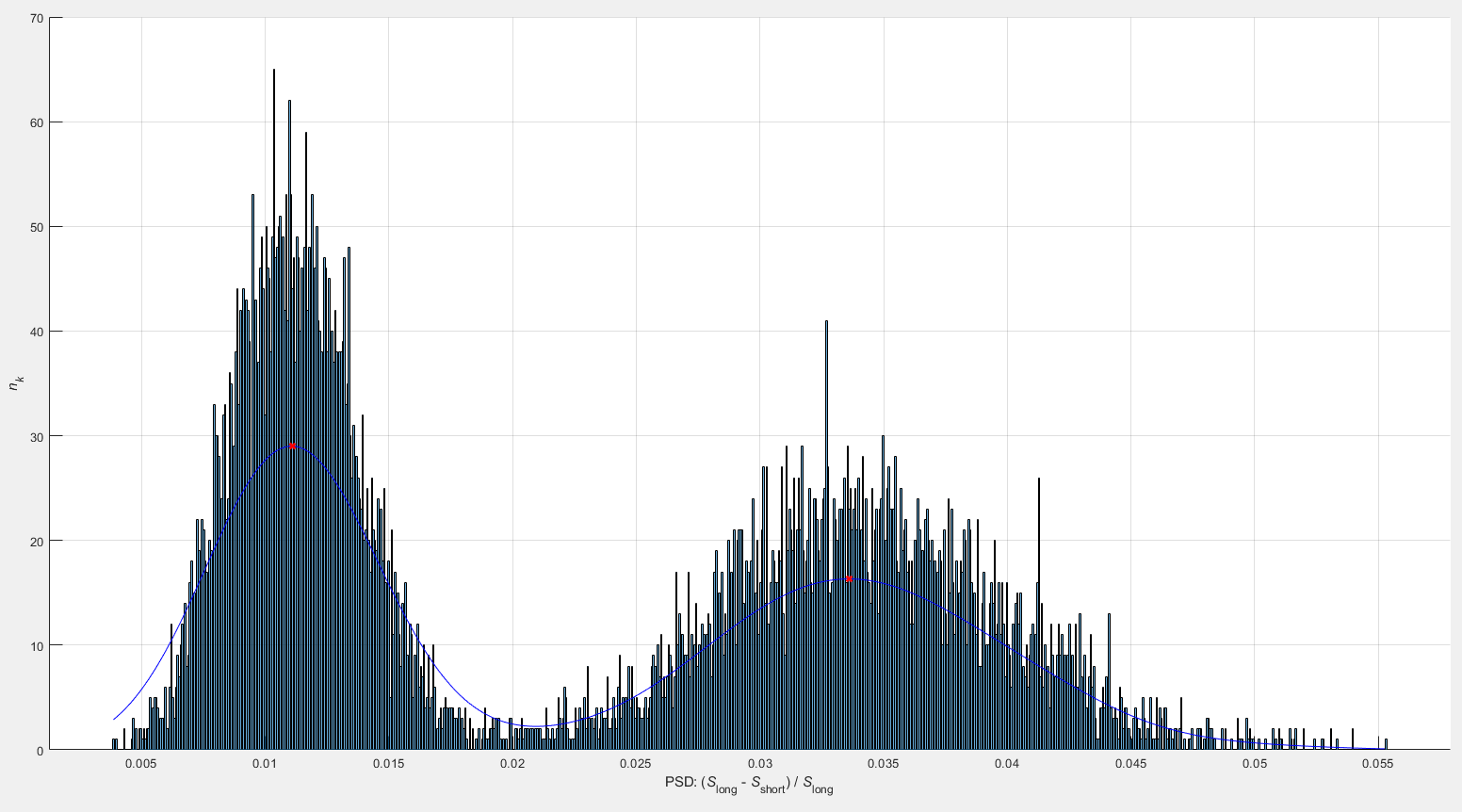 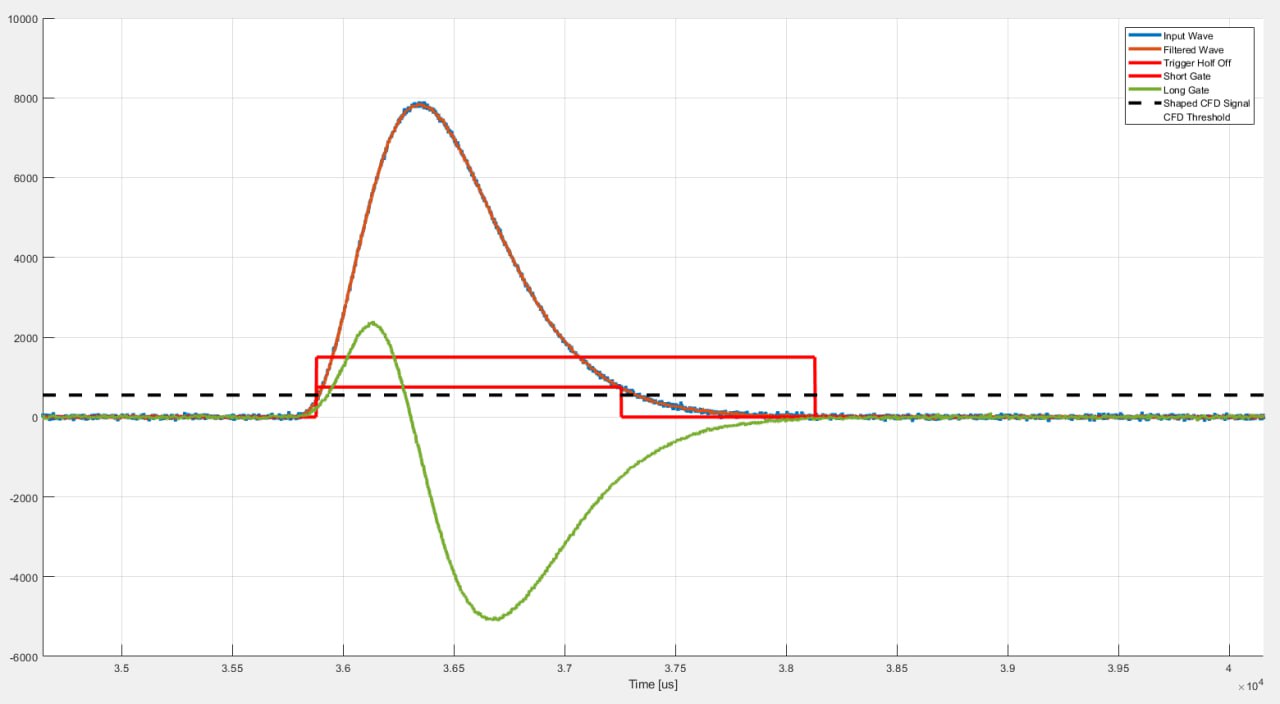 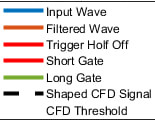 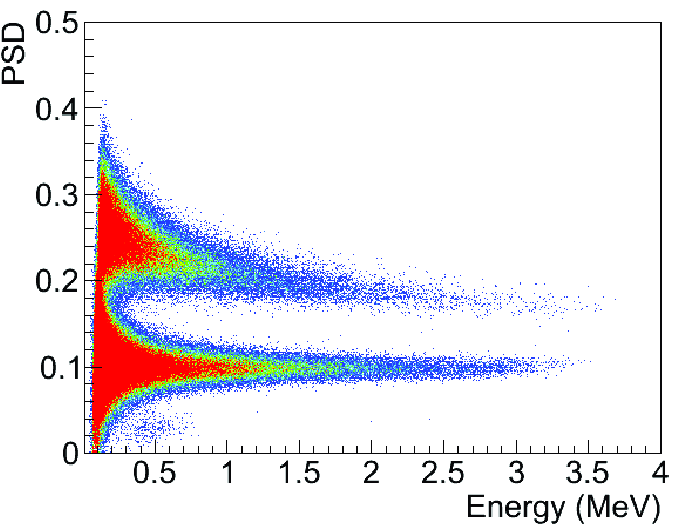 [Speaker Notes: Слайд 6
Наши прошивки на ПЛИС
Преимущество прошивок]
Алгоритмы обработки импульсов
Цифровые фильтры
Слежение базового уровня
Алгоритмы разделения наложенных сигналов
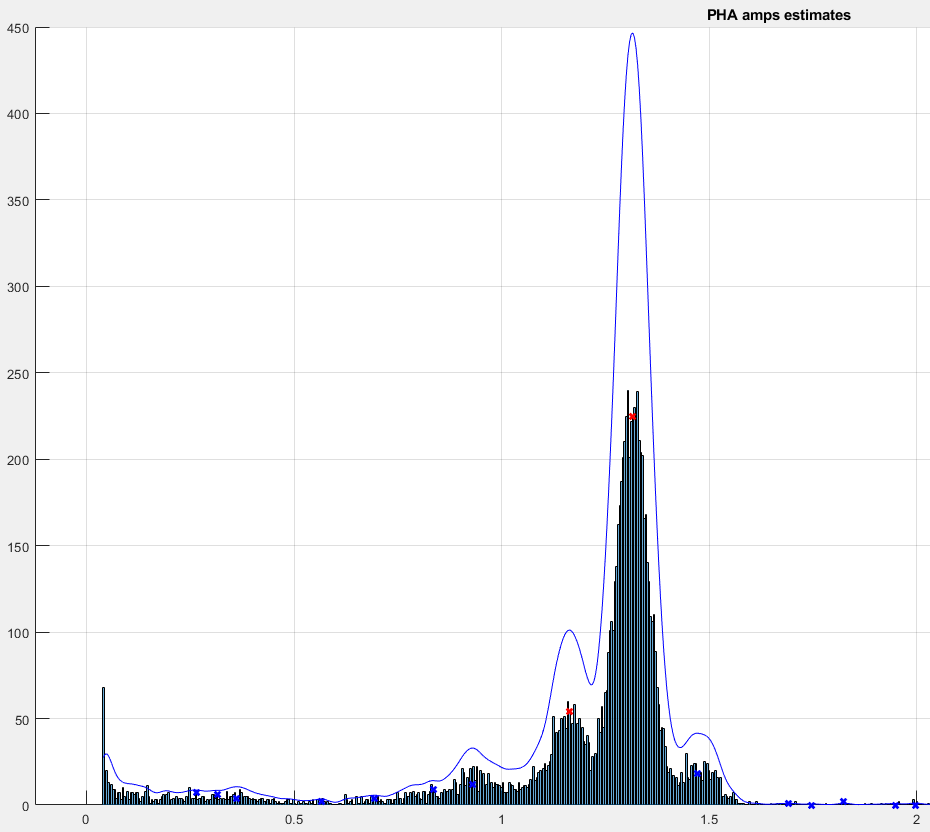 Без учета разделения событий
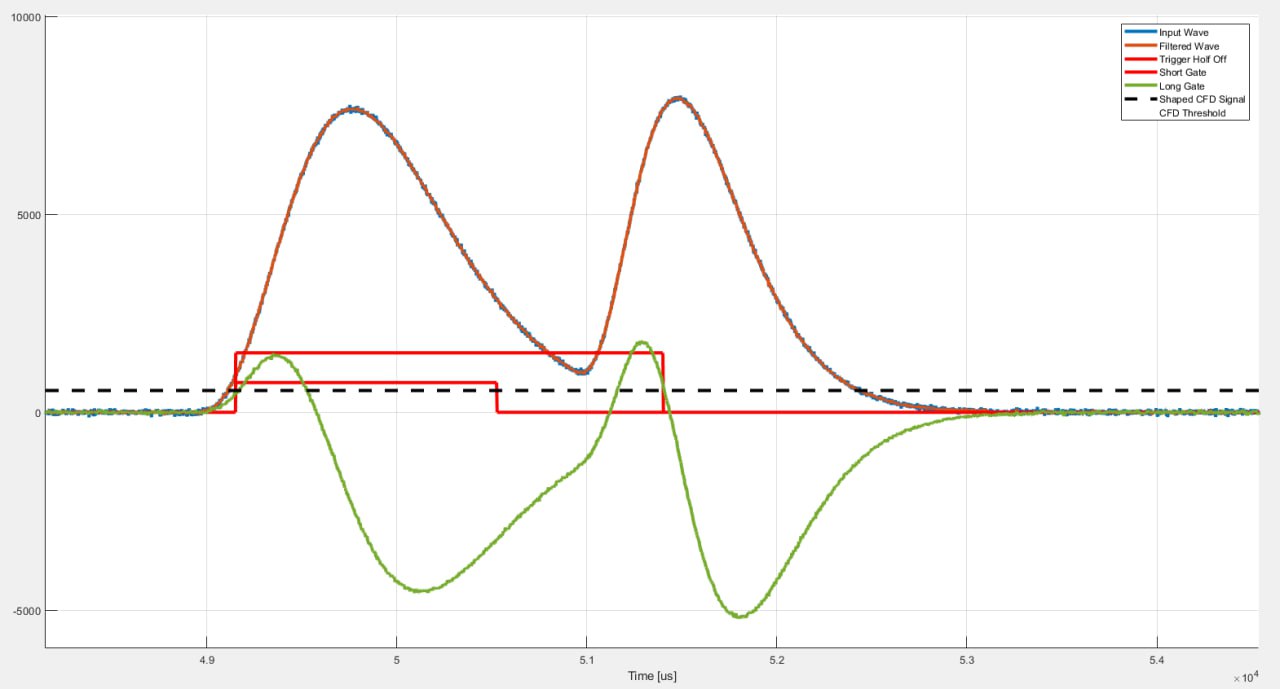 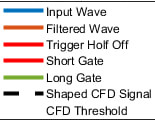 Событие 1
Событие 2
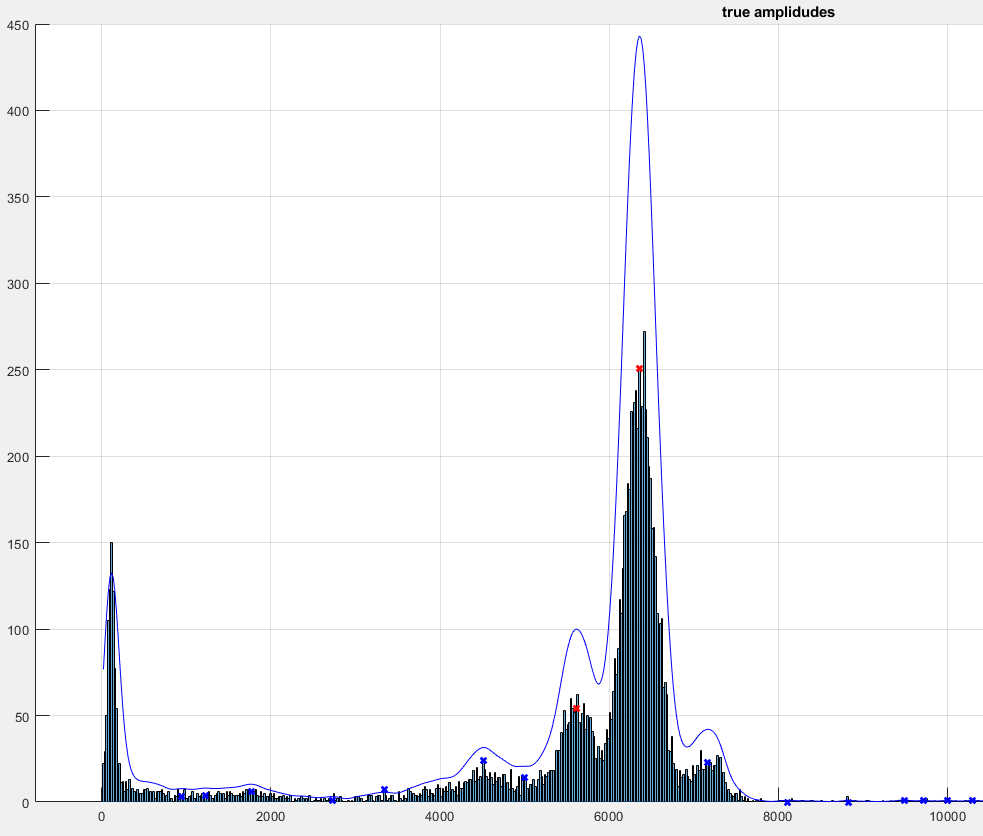 С разделением событий
[Speaker Notes: Слайд 7
Одно из направлений  - цифровая подготовка сигнала
Положительные эффекты для результатов эксперимента (увеличение статистики событий)]
ПО: DigiScope
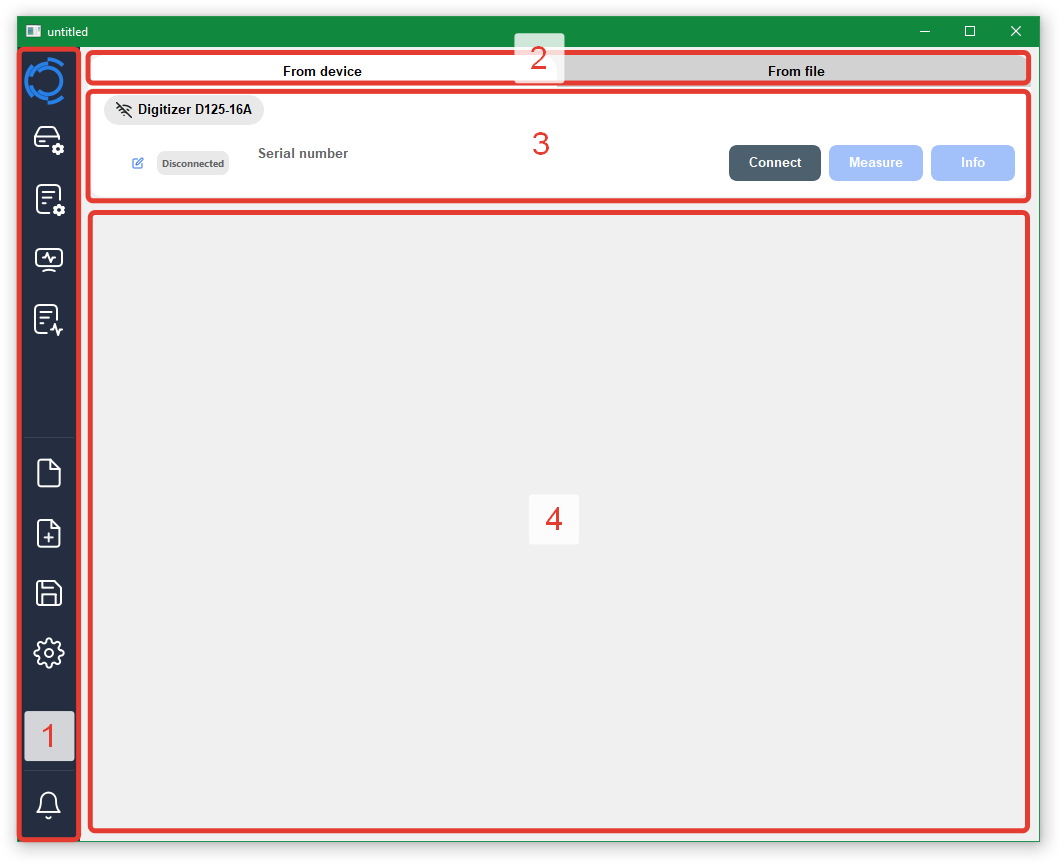 Интерфейс представляет из себя окно, состоящее из:
 Главное меню;

2.Выбор источника данных: прибор/файл;

3.Панель источника данных;

4.   Рабочее поле.
[Speaker Notes: Слайд 5
Собственное ПО]
ПО: DigiScope
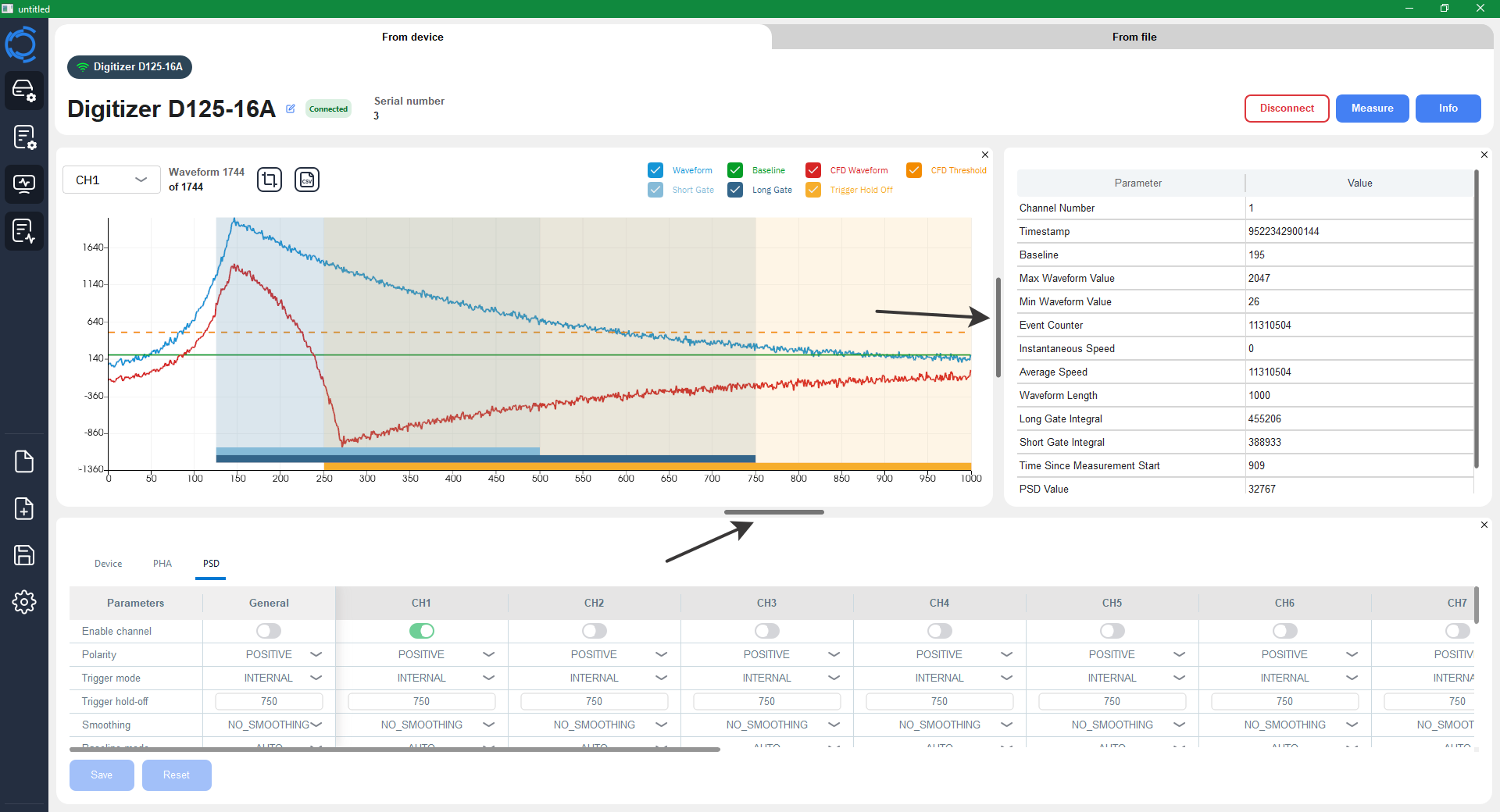 [Speaker Notes: Слайд 5
Собственное ПО]
ПО: DigiScope
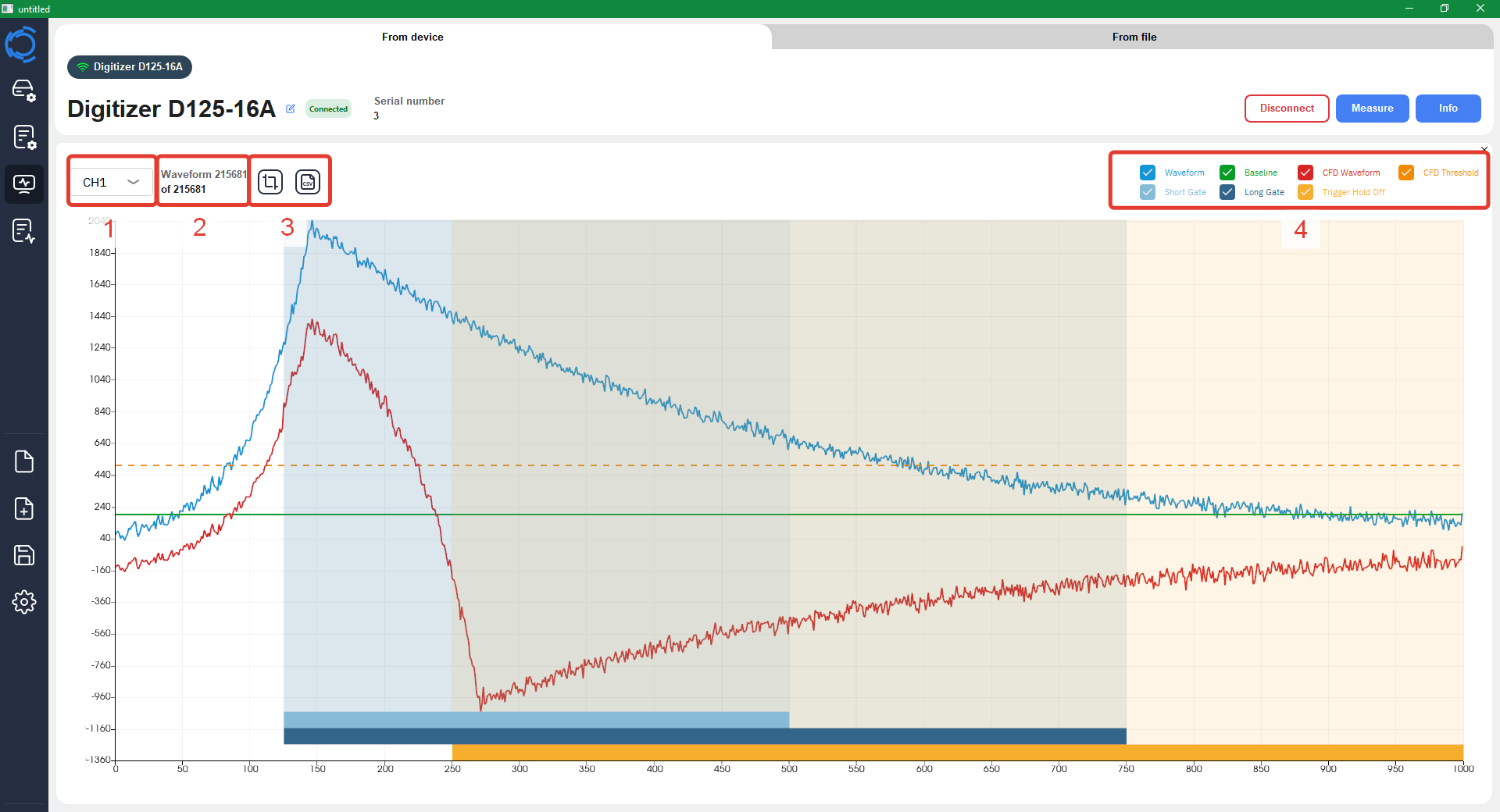 [Speaker Notes: Слайд 5
Собственное ПО]
ПО: DigiScope
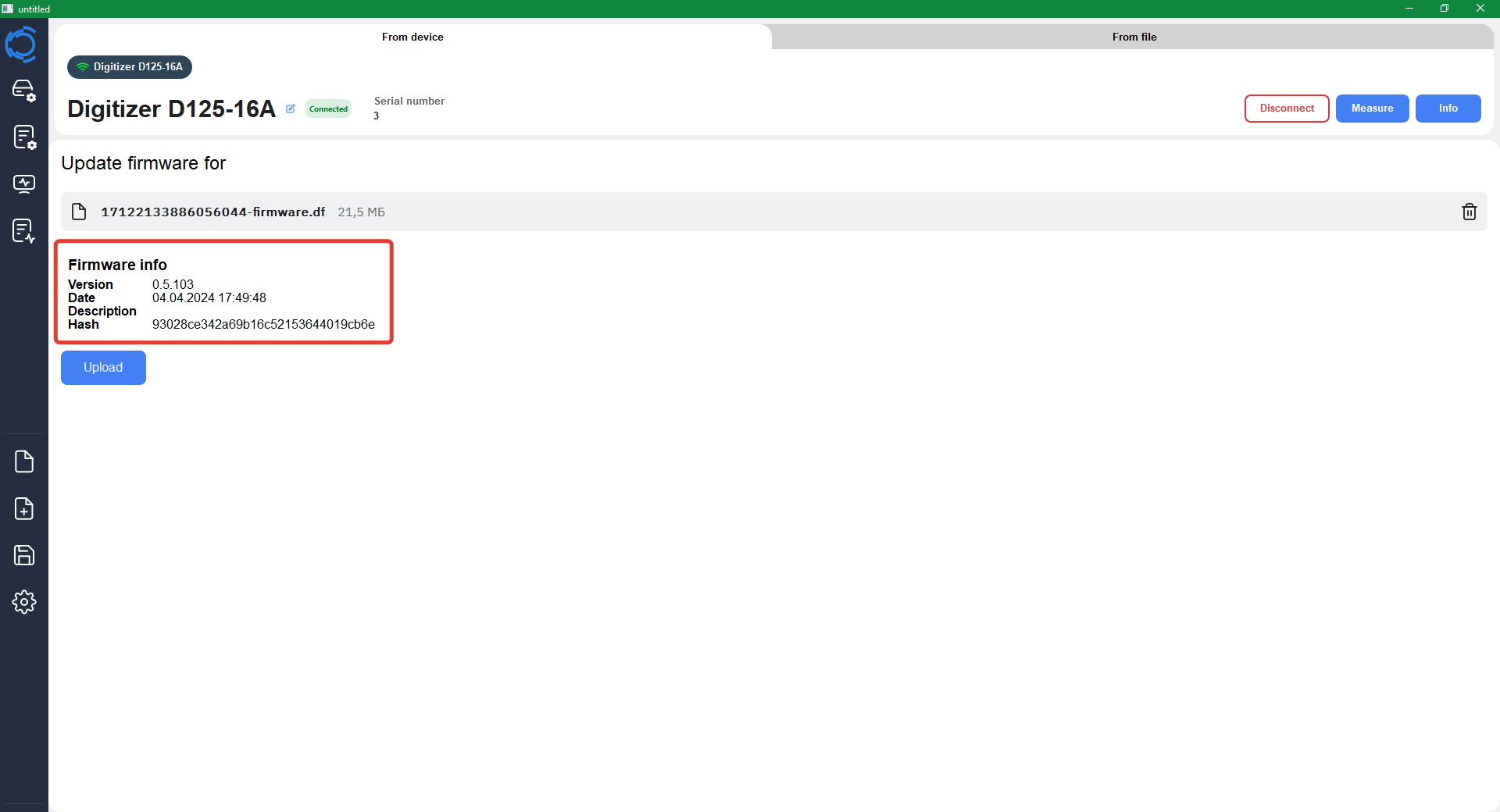 Обновление прошивки.
 У пользователя сохраняется право в любой момент переключить прибор на любую совместимую прошивку.
[Speaker Notes: Слайд 5
Собственное ПО]
ПО: SpectrumHero
Настройка поиска пиков
Поддержка различных форматов спектров (.n42, .spe, .csv и др.)
Калибровки
Библиотеки радионуклидов
Отчеты
Построение трендов
Эмулятор спектрометра
Различные спектрометры
Windows, Linux
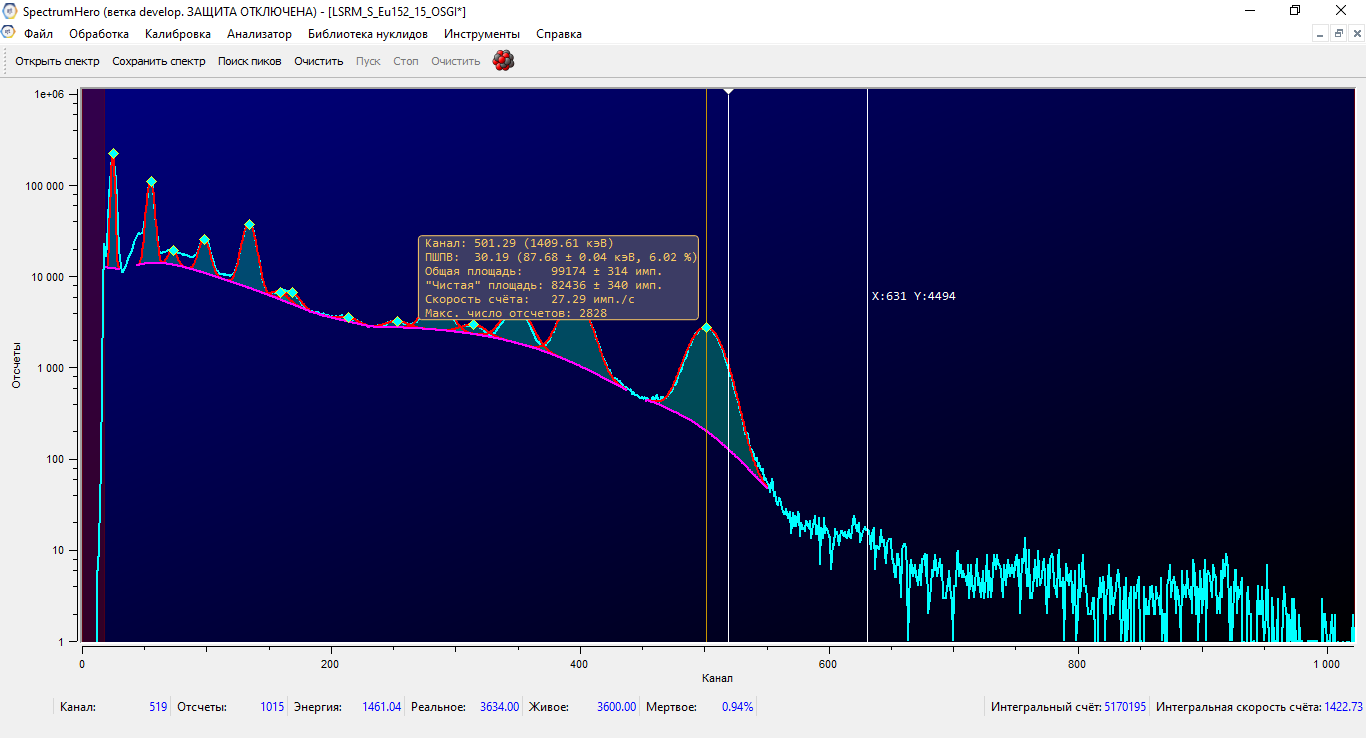 [Speaker Notes: Слайд 4
Представлена линейка диджитайзеров
Основные параметр – частота оцифровки сигналов
Широкое применение]
Пользовательские разработки:
2D нейтронный детектор
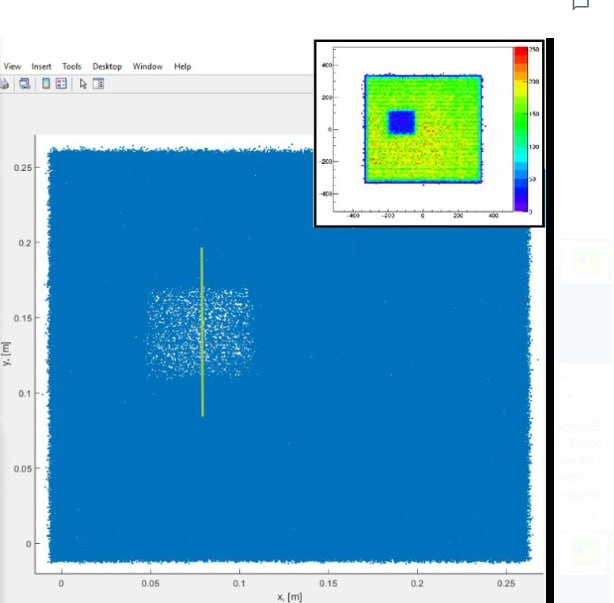 Использовался D125-16A. Велась оцифровка 5 каналов: анод + 4 катода, вычисление меток времени по каждому каналу на ПЛИС.ПШПВ ~ 2 мм
Точность метки времени превосходит частоту дискретизации в 5-10 раз (в зависимости от типа сигнала)
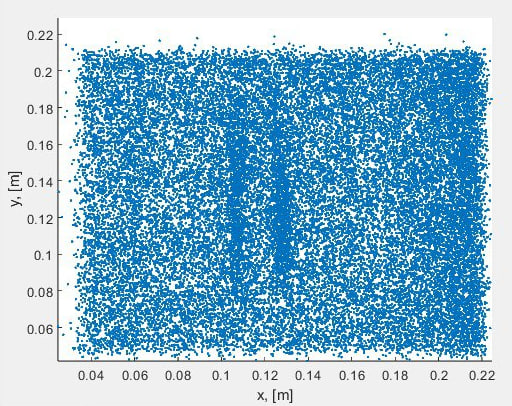 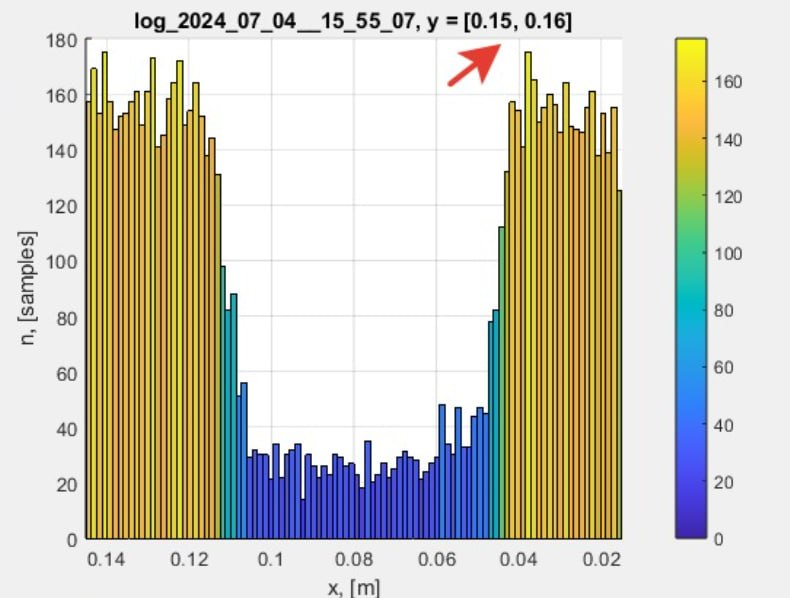 Пользовательские разработки:
2D нейтронный детектор
Использовался D125-16A. Велась оцифровка 5 каналов: анод + 4 катода, вычисление меток времени по каждому каналу на ПЛИС.ПШПВ ~ 2 мм
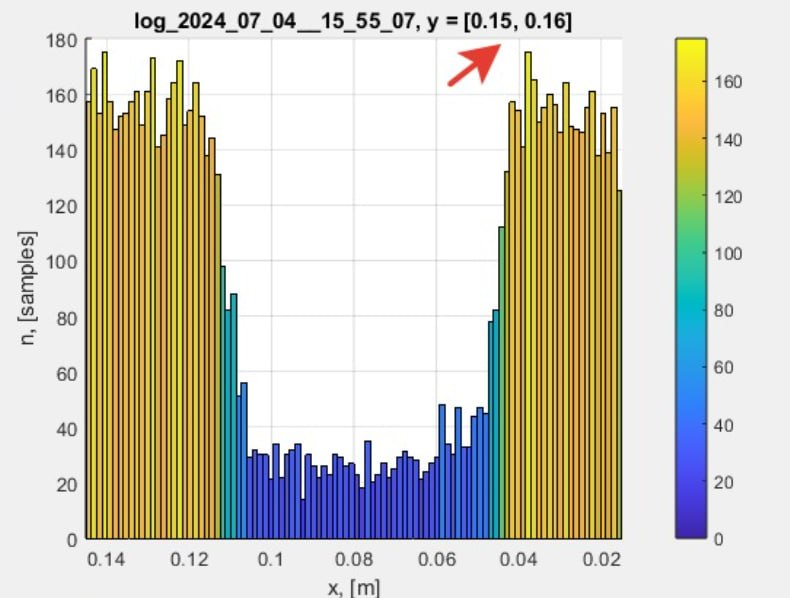 Точность метки времени превосходит частоту дискретизации в 5-10 раз (в зависимости от типа сигнала)
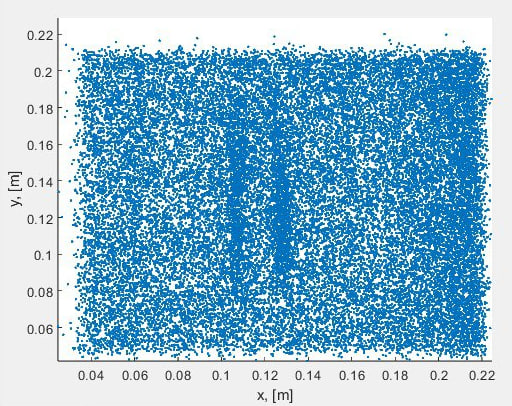 Пользовательские разработки: АС-2
МКА-65
65 МГц, 12 бит;
2 канала;
Источники высокого напряжения;
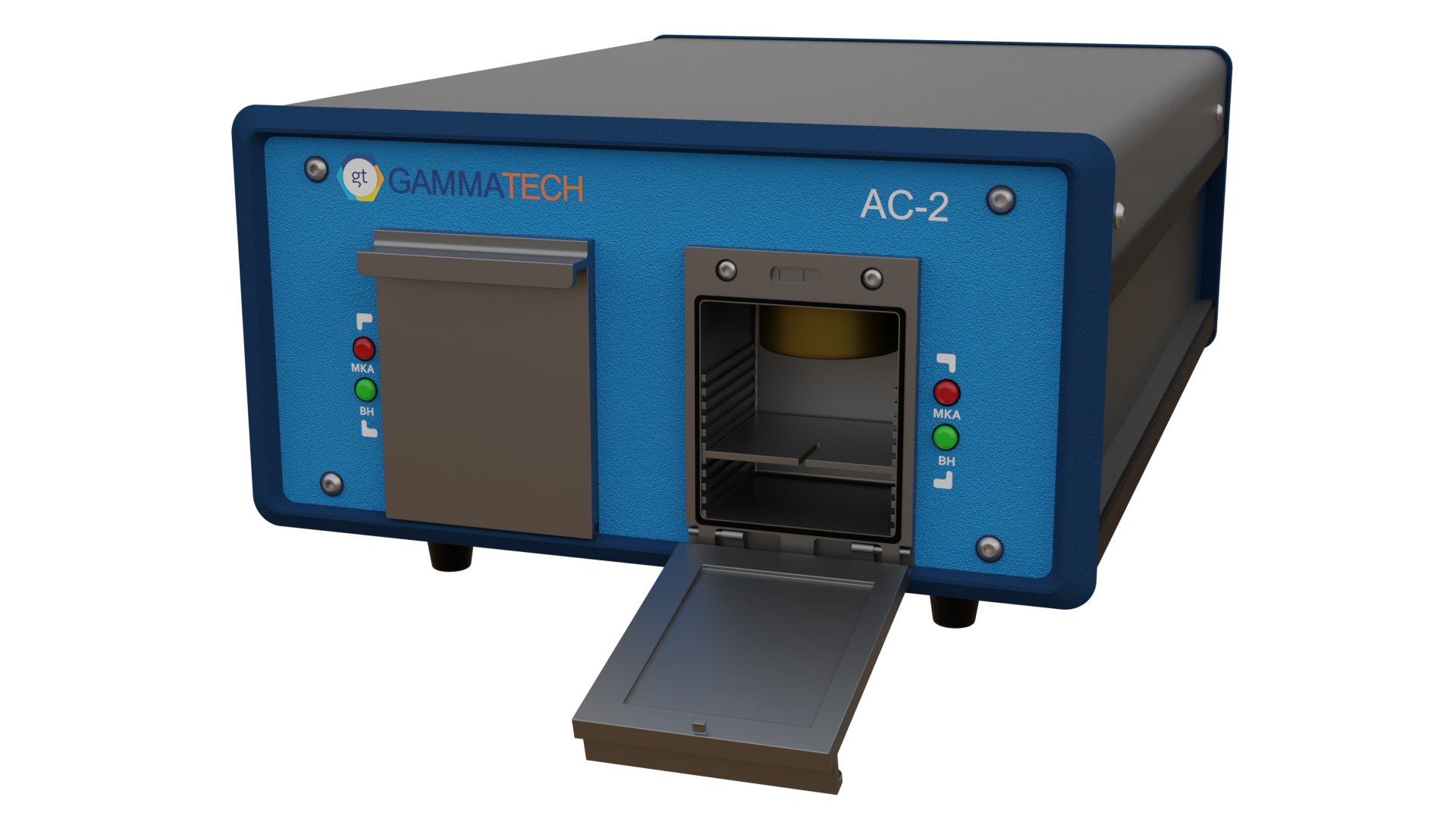 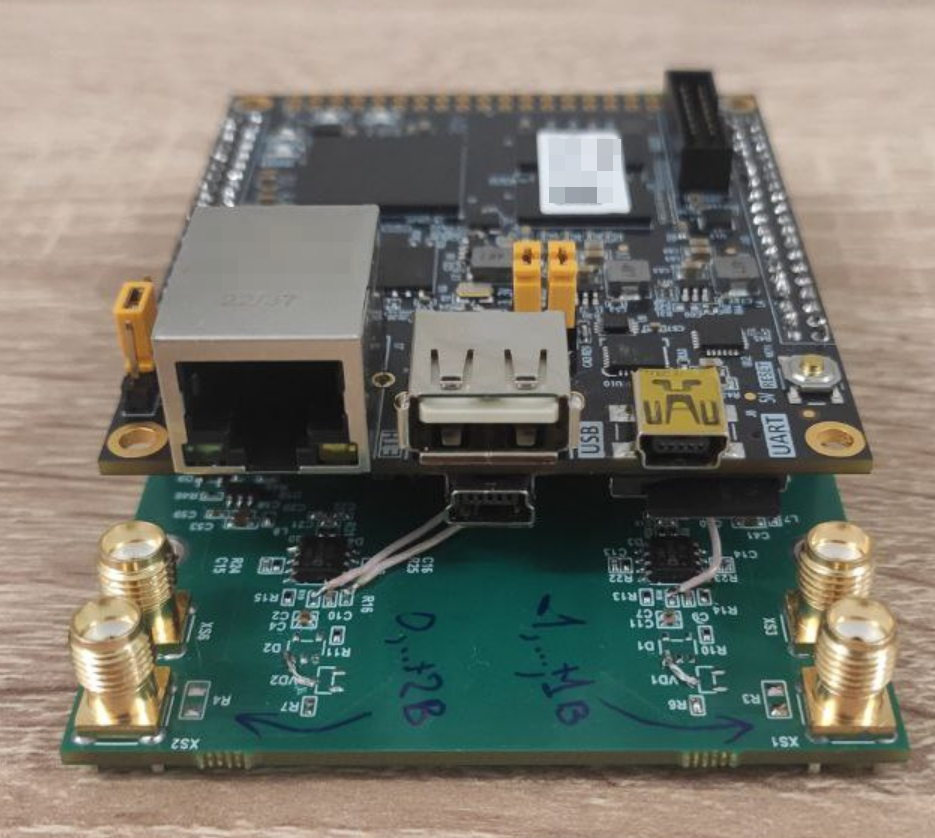 Модуль для альфа-спектрометра был «разработан, произведён и отлажен с нуля» за менее чем 3 месяца.
Линейка диджитайзеров
[Speaker Notes: Слайд 4
Представлена линейка диджитайзеров
Основные параметр – частота оцифровки сигналов
Широкое применение]
ООО «Диджитайзер»
      разрабатываем и производим:
-    Регистрирующая и придетекторная электроника
Специализированное ПО
Алгоритмы обработки сигналов
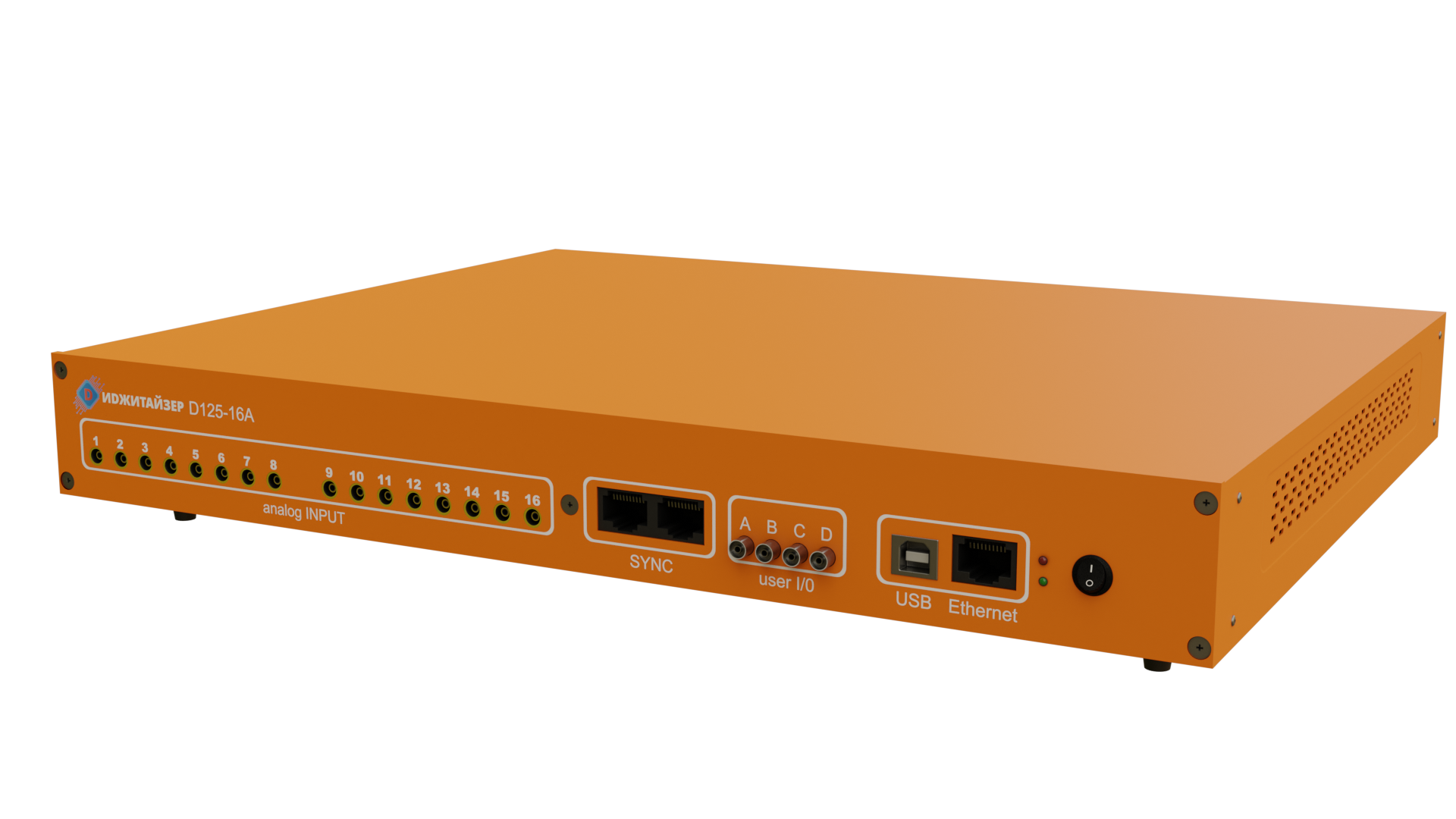 Тел. 8-905-765-00-09
ivan@gammatech.pro
[Speaker Notes: Слайд 10
Благодарю за внимание! Наши контакты на экране! Будем рады ответить на ваши вопросы!]
ВСПОМОГАТЕЛЬНЫЕ СЛАЙДЫ
База поставок диджитайзеров
Поставлены и эксплуатируются: 3 прибора в 2023 году
Институт ядерных исследований РАН
Кабардино-Балкарский государственный университет имени Х. М. Бербекова
Петербургский институт ядерной физики имени Б. П. Константинова



Поставлены/поставляются в 2024 году: 12 приборов в 2024 году
Институт ядерных исследований РАН
Институт ядерной физики им. Г.И. Будкера СО РАН
МФТИ
ОИЯИ
ВНИИА им. Духова
ООО «Детектрон»
Источники питания
Архитектура канала
Независимый канал
Независимый дву-диапазонный канал
Плата для определённого применения

Заземление каналов
Общее заземление
Общее плавающее заземление
Индивидуальное плавающее заземелние
Максимальное выходное напряжение
Низкое напряжение
До 100 В
До 500 В
До 1,5 кВ
До 3,5 кВ
До 8   кВ
До 15 кВ
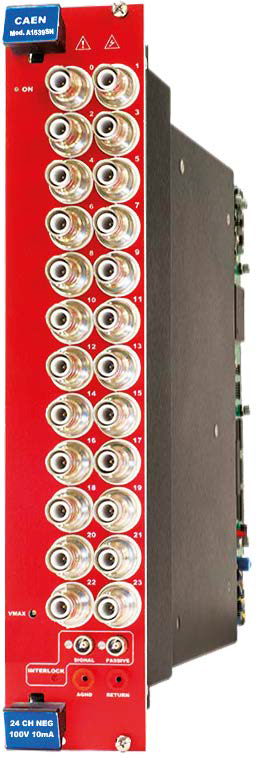 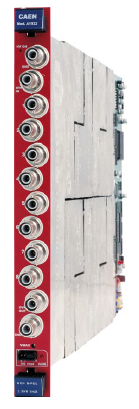 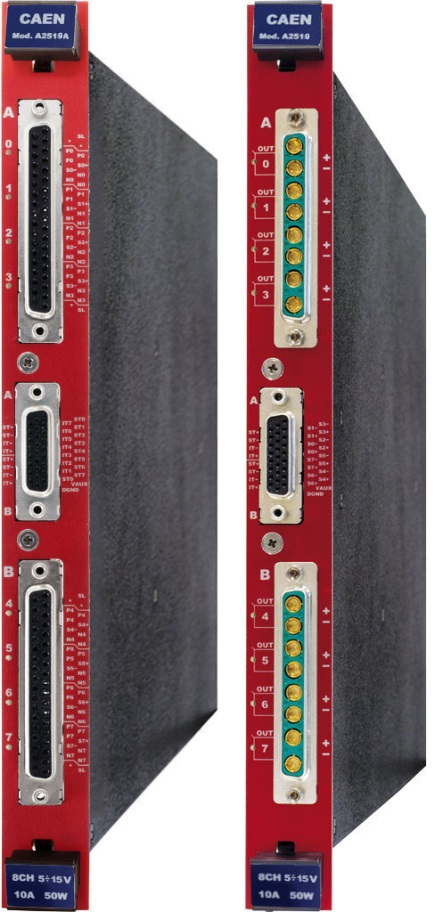 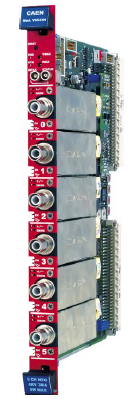 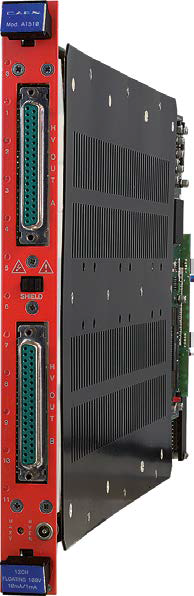 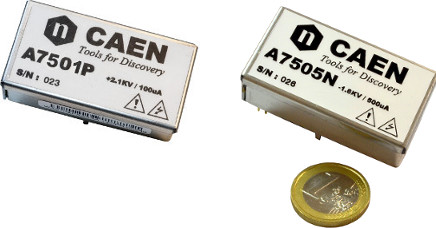 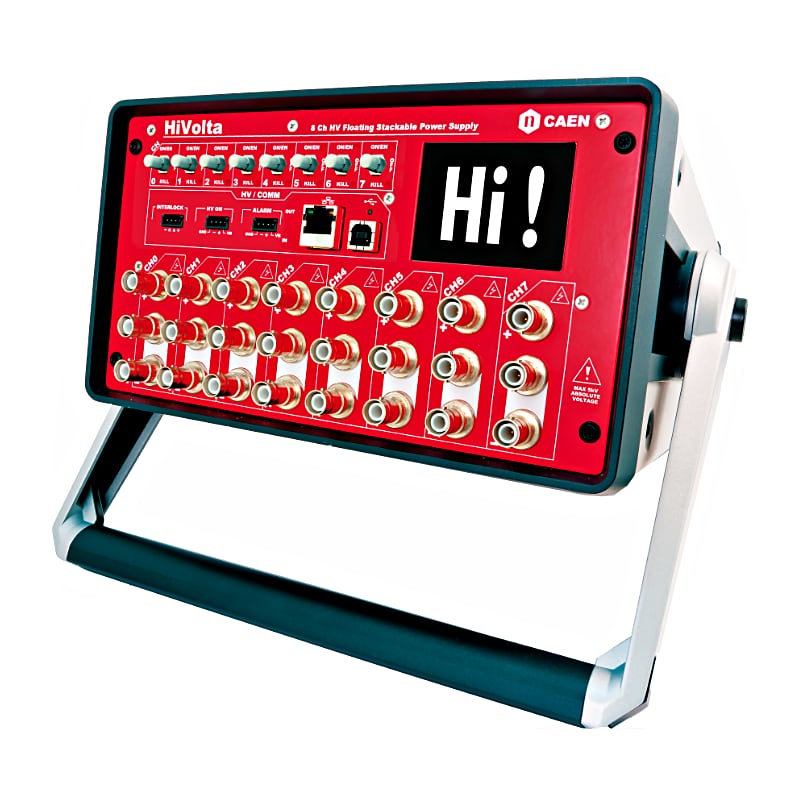 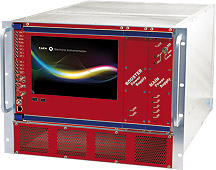 [Speaker Notes: Вот уже бьолее 40 лет CAEN предоставляет учёным и инженерам наиболее совершенные электронные инструменты для всех типов детекторов радиации или частиц. Благодаря тесному сотрудничеству со многими исследовательскими лабораториями, мы с гордостью представляем приборы для:

Физики высоких энергий
Астрофизики
Исследований нейтрино
Исследований тёмной материи
Ядерной физики
Материаловедения
Медицинской физики
Национальной безопасности
Решения производственных задач]
Традиционная электроника
Доступные форм-факторы: NIM, VME, настольные, встраиваемые
Усилители
Предусилители
Дискриминаторы
Логические модули
Ввод-вывод
Счётчики
fАЦП
Измерение заряда (QDC)
Измерение времени (TDC)
VME мосты и крейты
….
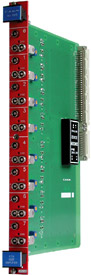 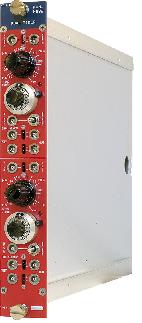 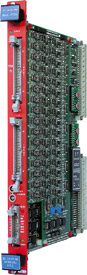 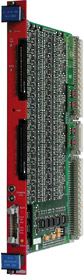 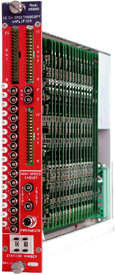 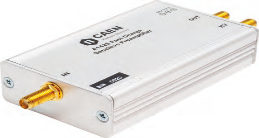 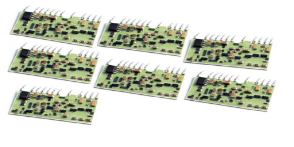 О санкциях
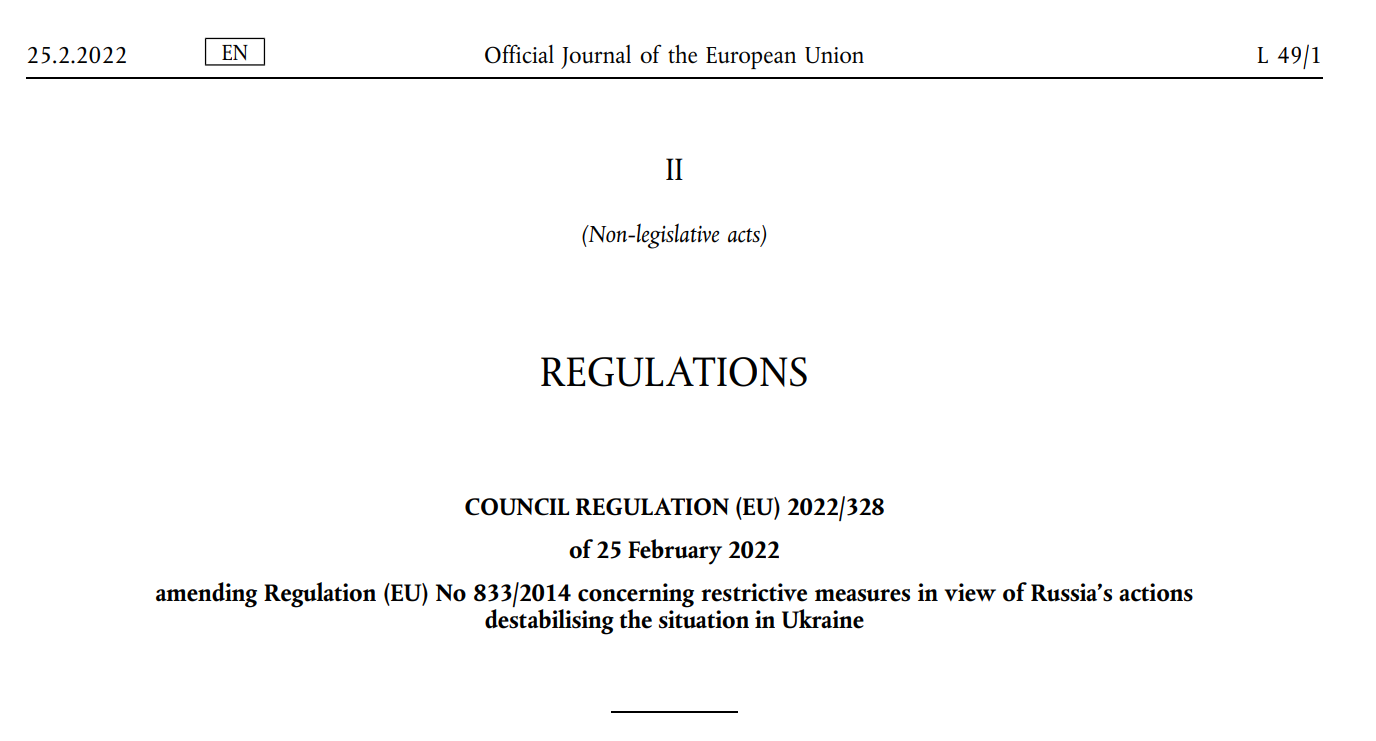 25.02.2022
Введены санкции против Российской Федерации
https://eur-lex.europa.eu/legal-content/EN/TXT/PDF/?uri=CELEX:32022R0328
[Speaker Notes: Слайд 8
Разрабатываем придетекторную электронику
Готовая к поставке продукция: ЗЧП в разных исполнениях]
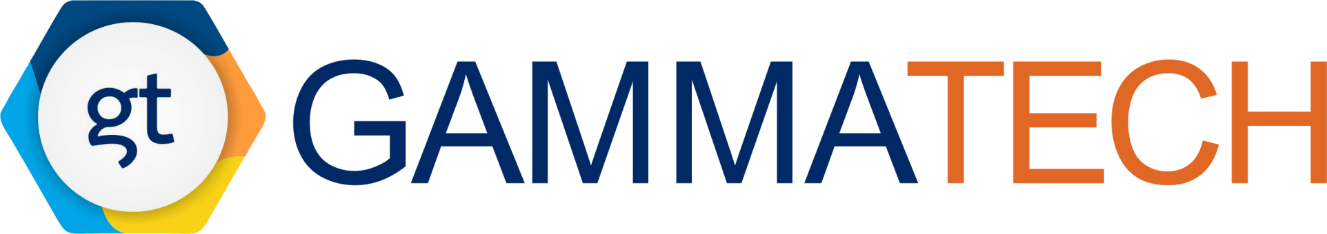 дистрибьютор CAEN SpA
НЕ на территория ОИЯИ
НЕ двойного назначения
при включении в список исключений и наличии EUS на выпуск из ЕС
Официальный
Официальный дистрибьютор ООО «Диджитайзер»везде                             .
, где отсутствует возможность поставить оборудование CAEN
[Speaker Notes: Если Вы не нашли нужного прибора в нашем каталоге, или начинаете новый эксперимент и вам нужен принципиально новый дизайн  - МЫ поможем на любой из стадий проекта.]
PSD: МИФИ
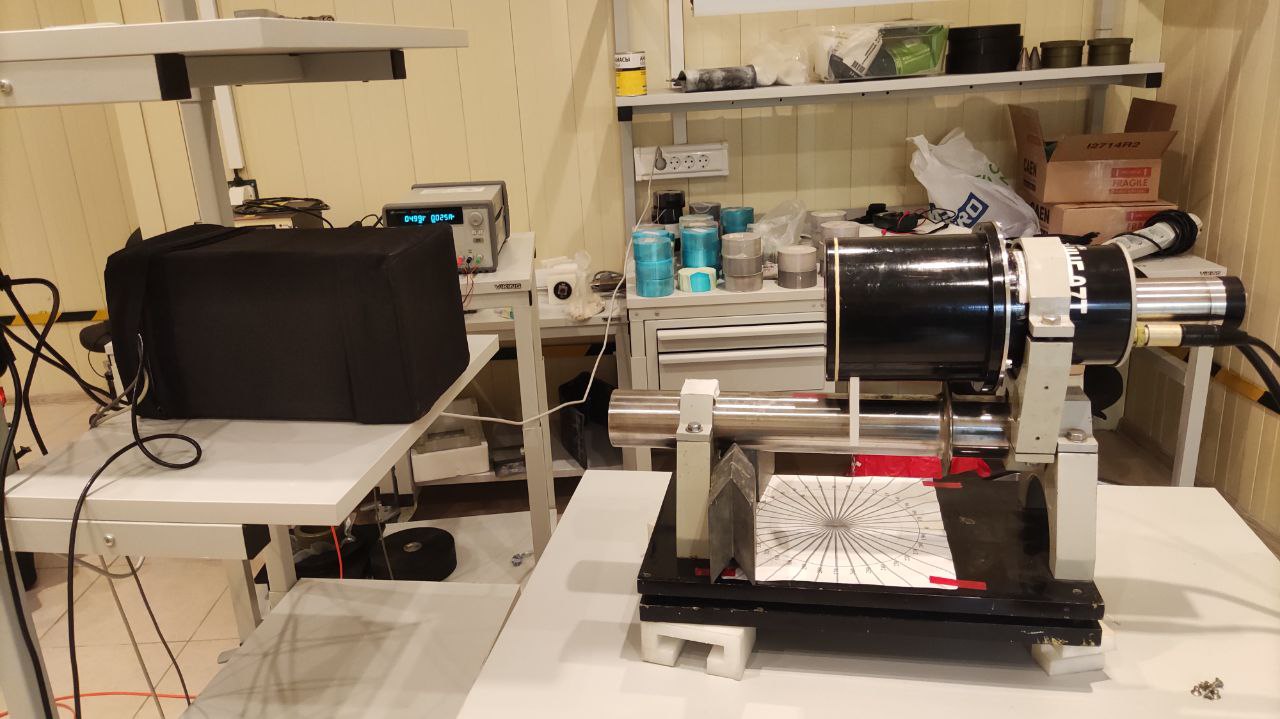 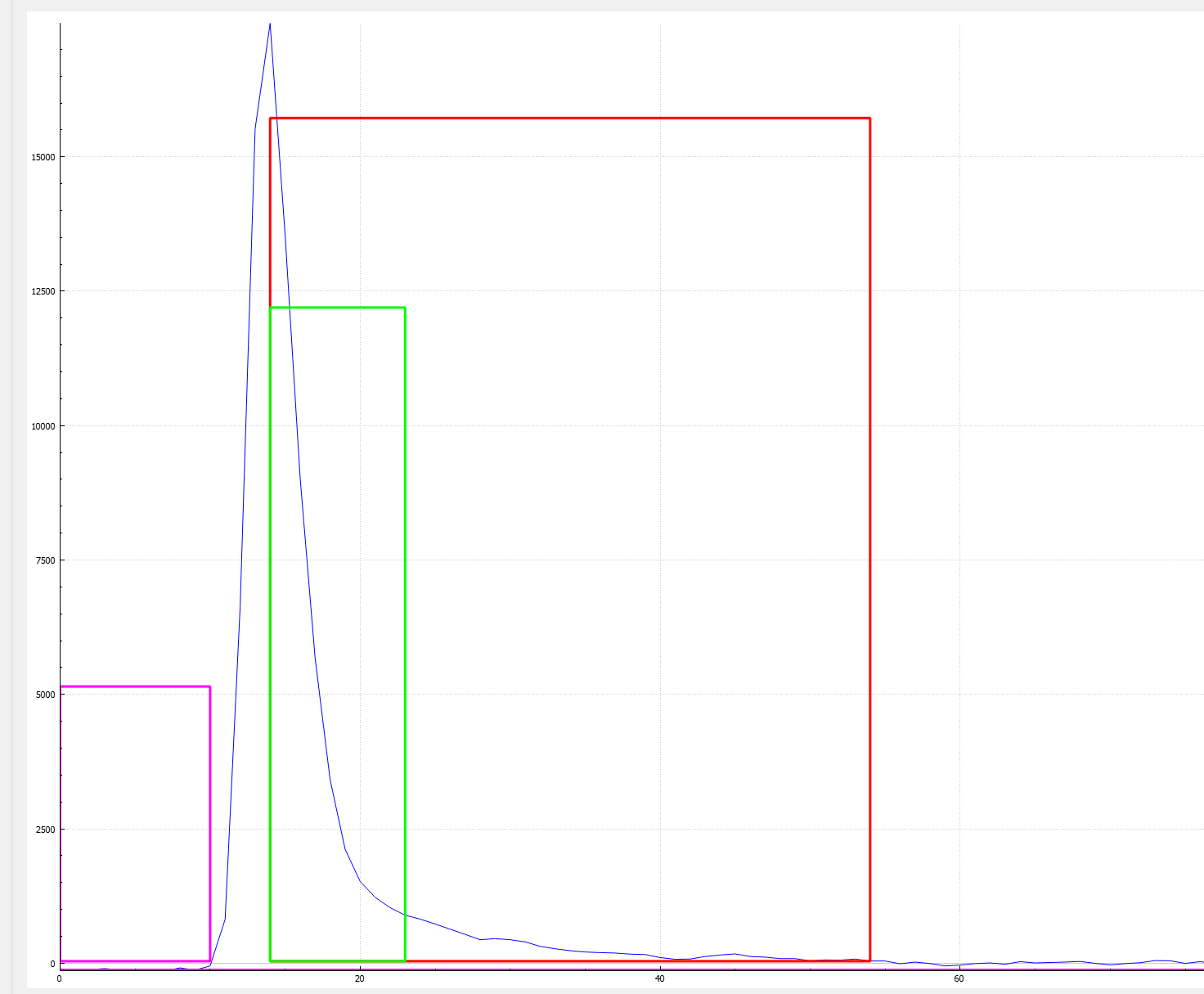 Кафедра №24 "Прикладная ядерная физика" ИФТИС НИЯУ МИФИ
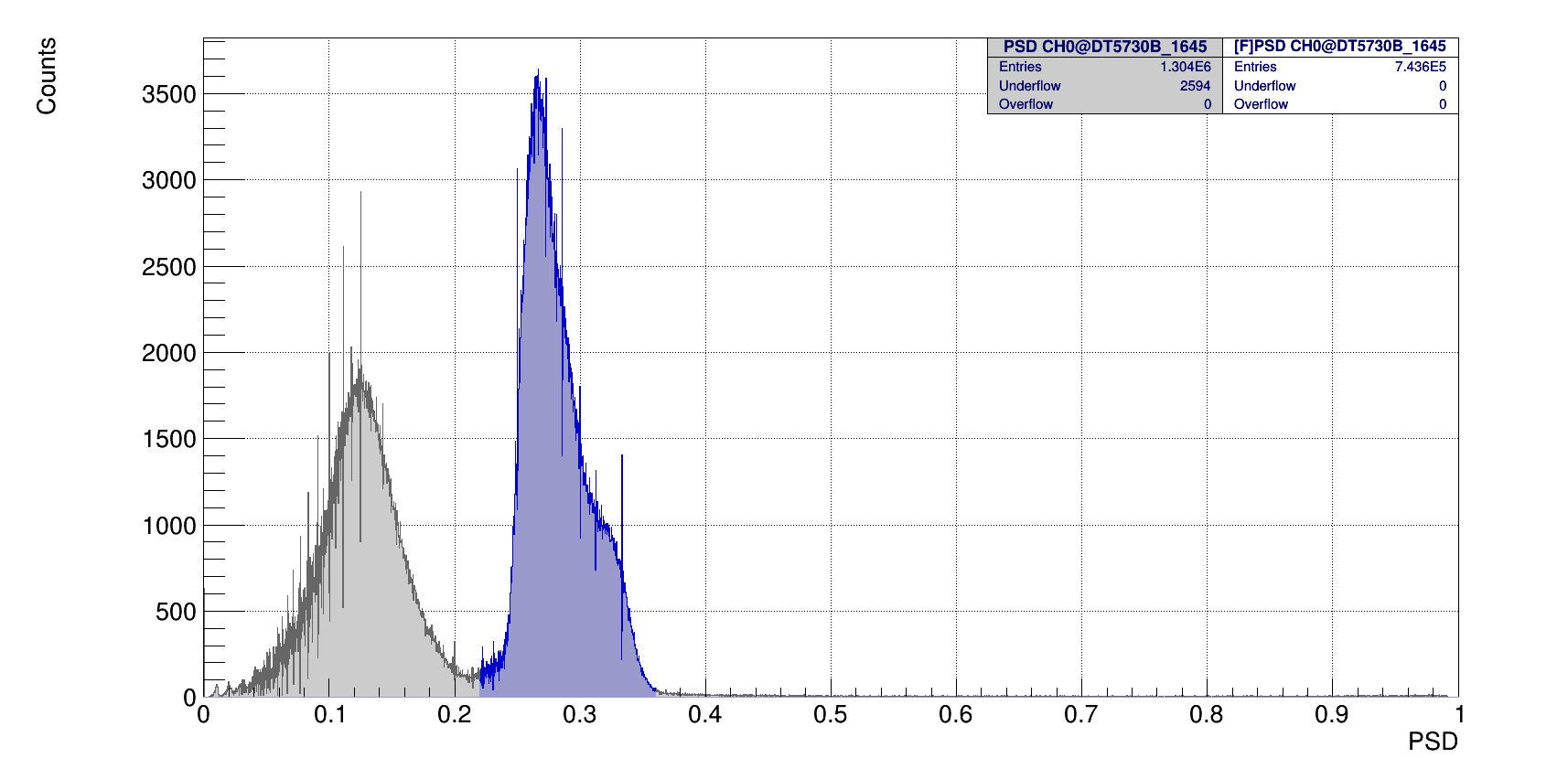 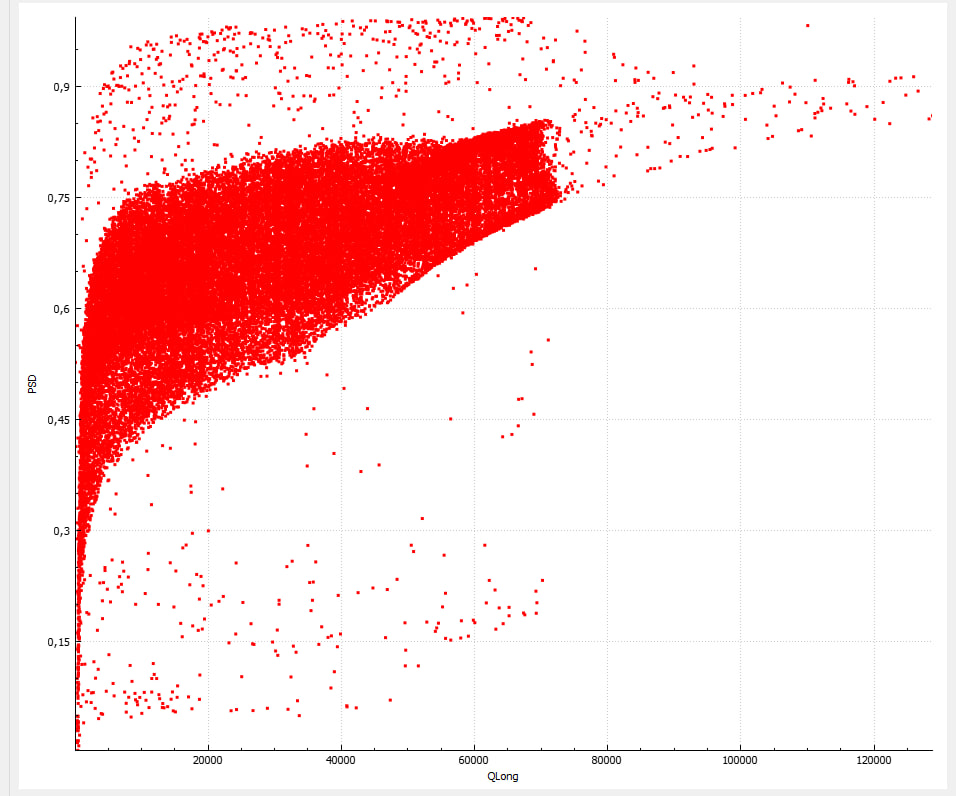 Программа
Click to edit the title text format
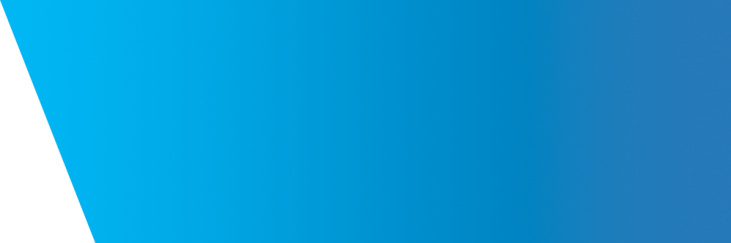 Гамма-спектрометрия
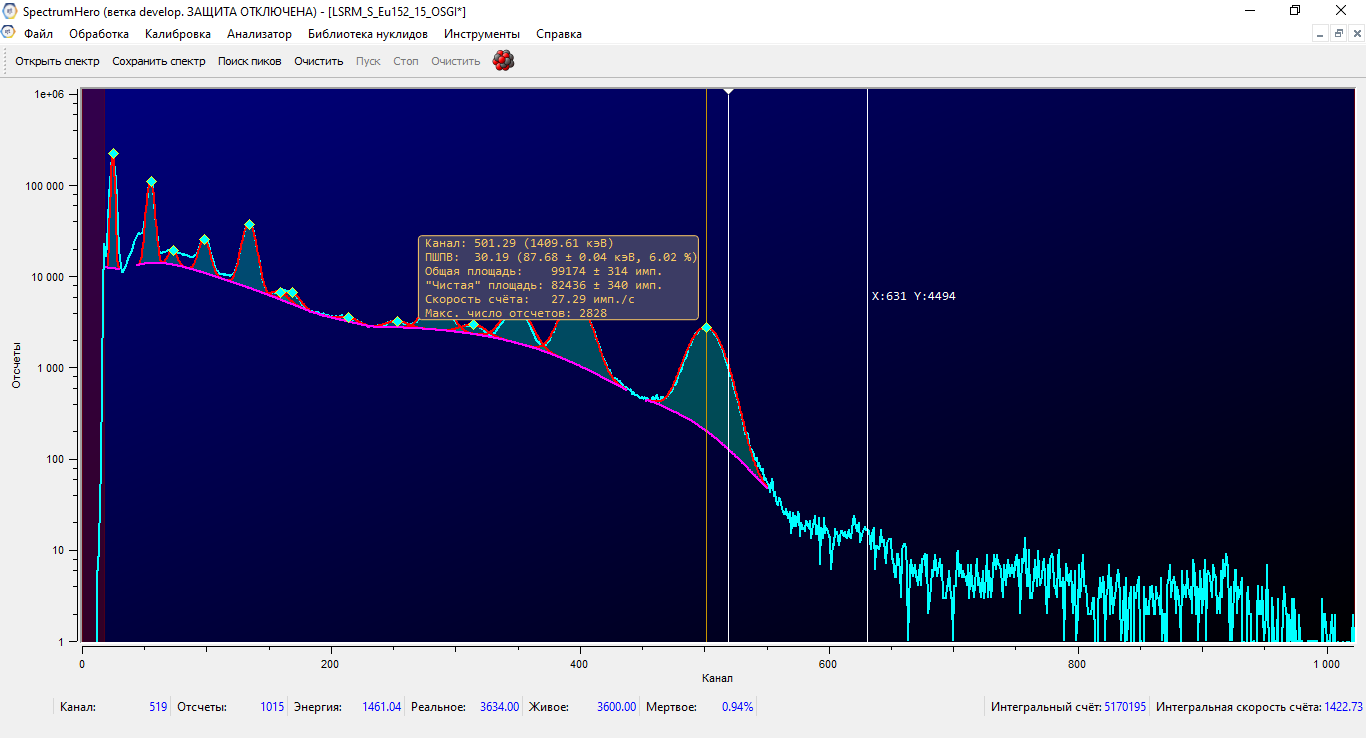 Автоматический поиск пиков: 1-я производная, Марискотти, Робертсон, Блок;
Сглаживания спектра;
Вычисление подложки;
Калибровки: энергия, форма пика, ПШПВ, эффективность;
Идентификация матричным методом;
Вычисление активности.
Состояние рынка приборов